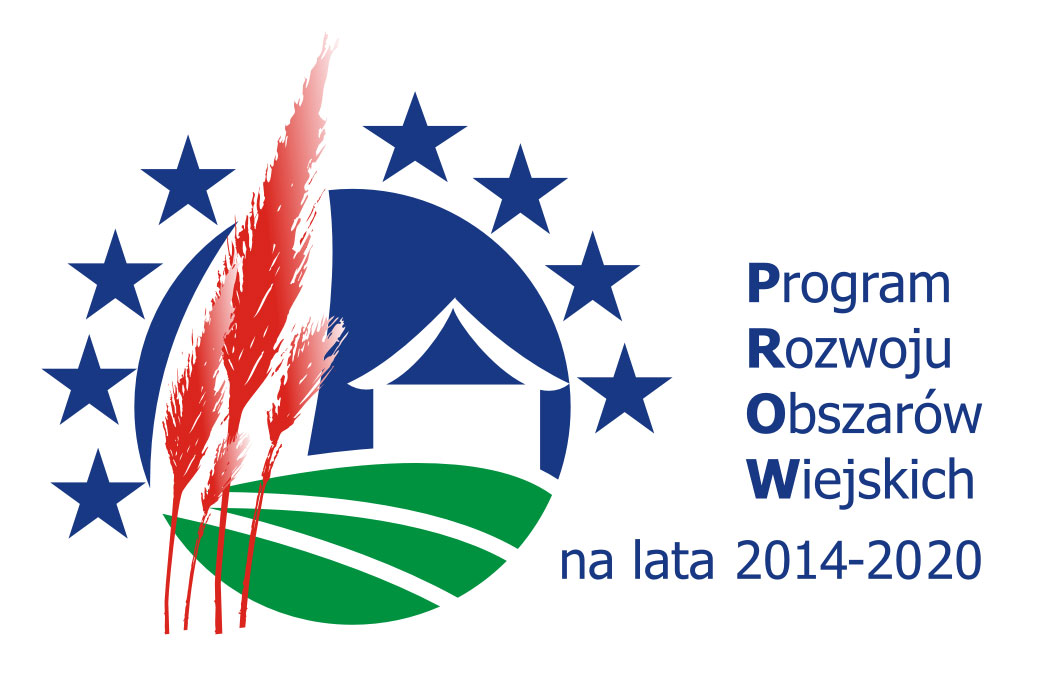 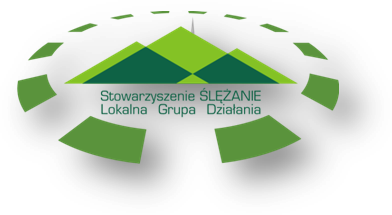 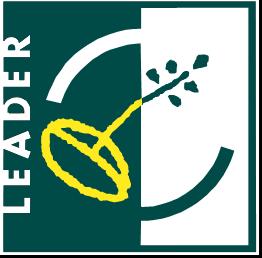 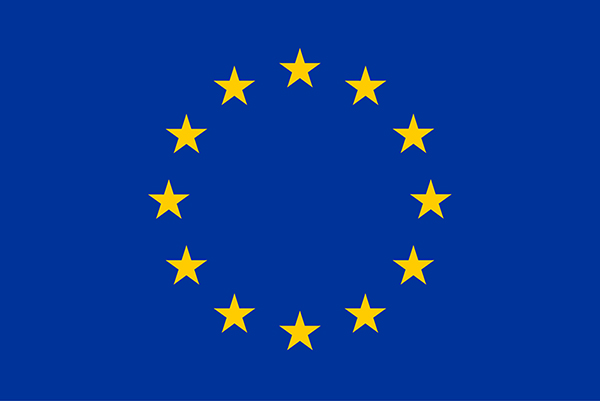 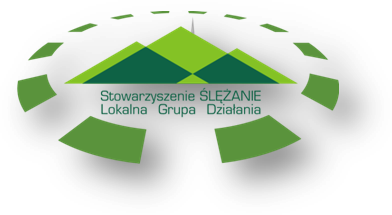 Spotkania informacyjne
Możliwości dofinansowania za pośrednictwem LGD Ślężanie - GRANTY
20-23.02.2018 rok
Gminy: Dzierżoniów, Jordanów Śląski, Łagiewniki,  Marcinowice, Mietków,  Niemcza,  Piława Górna, Sobótka
Opracowanie: Stowarzyszenie „Ślężanie - Lokalna Grupa Działania”                                                                                                                              Materiał współfinansowano ze środków Unii Europejskiej w ramach działania „Europejski Fundusz Rolny na rzecz Rozwoju Obszarów Wiejskich: Europa inwestująca w obszary wiejskie.” Operacja ma na celu Realizację Planu Komunikacji, współfinansowana jest ze środków Unii Europejskiej w ramach działania – Wsparcie dla rozwoju lokalnego w ramach inicjatywy LEADER, poddziałanie 19.4 Wsparcie na rzecz kosztów bieżących i aktywizacji Programu Rozwoju Obszarów Wiejskich na lata 2014-2020
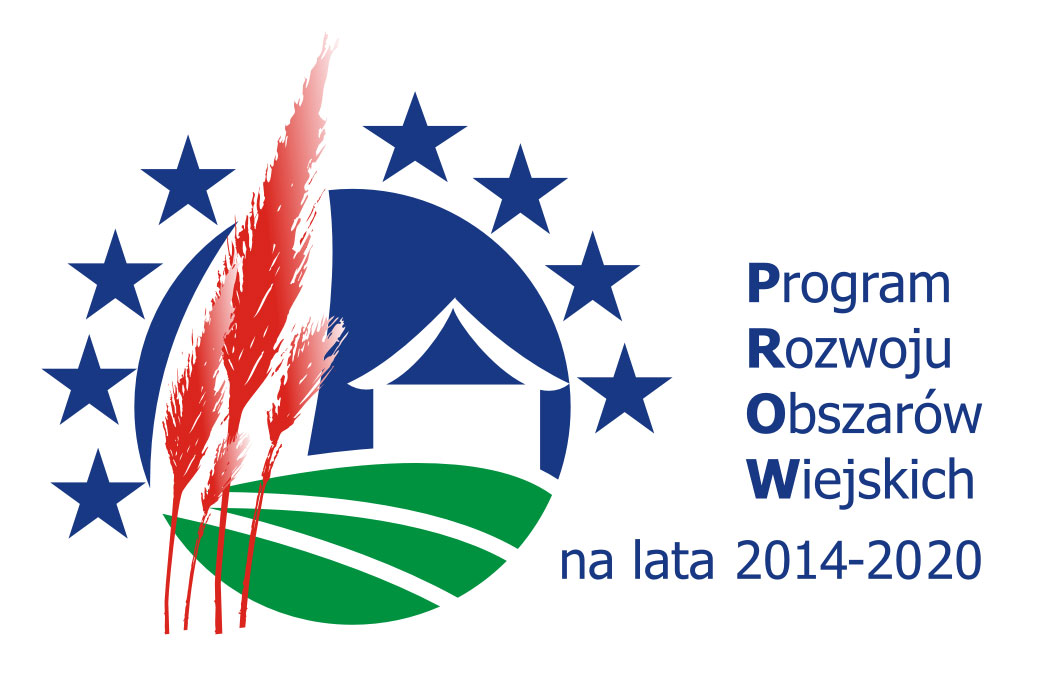 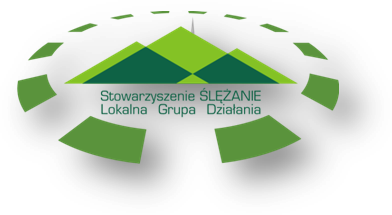 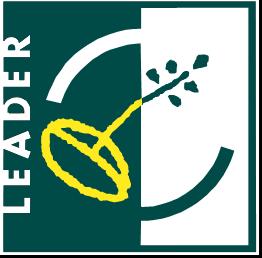 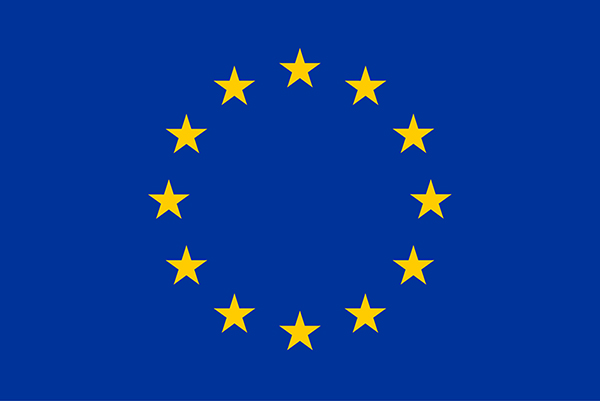 Lokalna Grupa Działania Ślężanie
Gminy członkowskie:
Dzierżoniów, 
Jordanów Śląski, 
Łagiewniki,  
Marcinowice, 
Mietków,  
Niemcza,  
Piława Górna, 
Sobótka
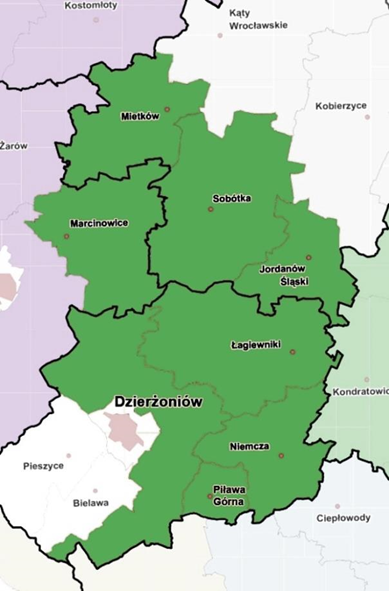 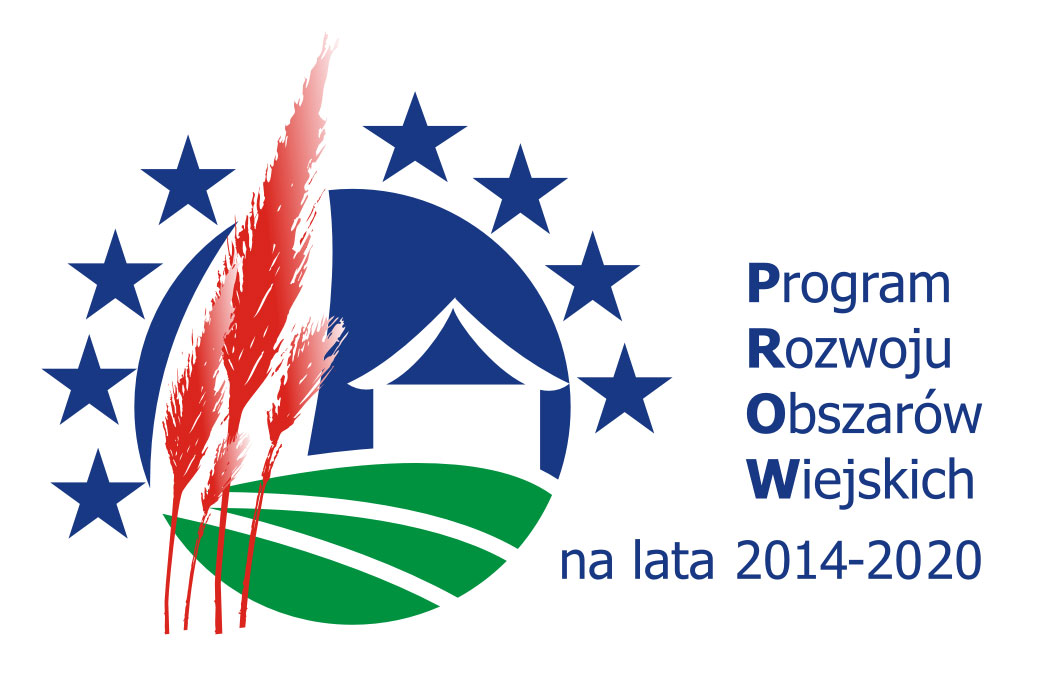 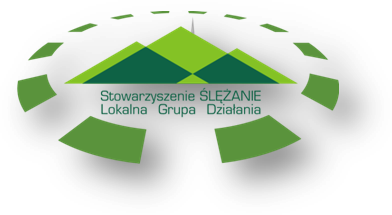 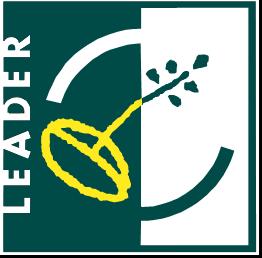 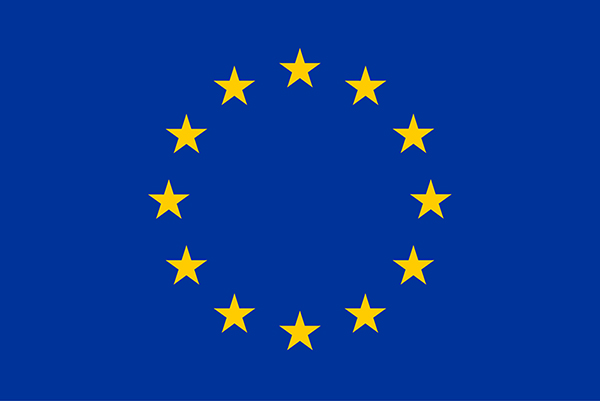 Lokalna Strategia RozwojuLGD Ślężanie
Lokalna Strategia Rozwoju (LSR) 
jest dokumentem określającym kierunek rozwoju obszarów wiejskich objętych działaniami Lokalnej Grupy Działania w ramach realizacji Programu Rozwoju Obszarów Wiejskich na lata 2014-2020
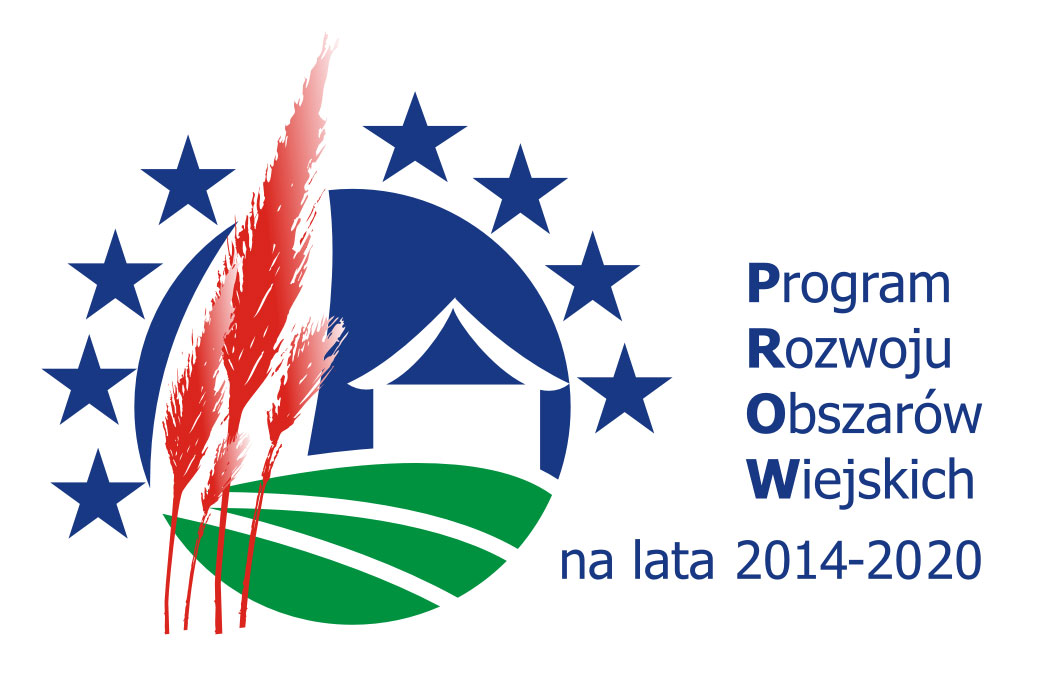 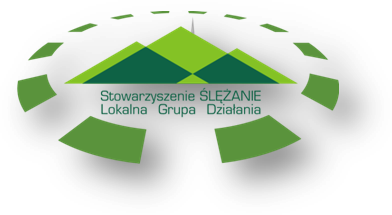 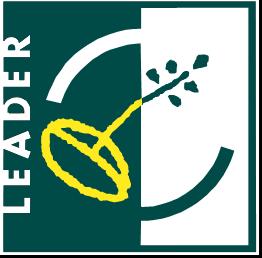 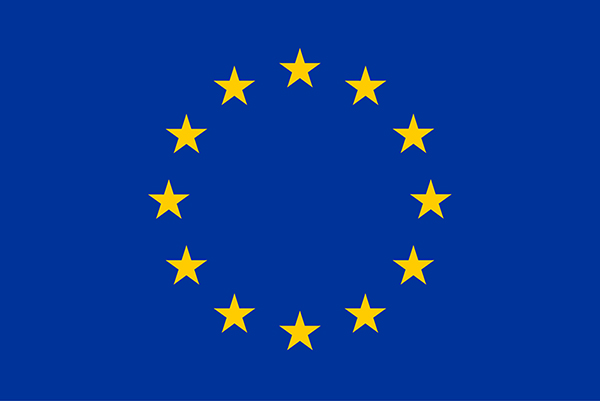 Lokalna Strategia Rozwoju
Dostępna jest do pobrania na stronie internetowej LGD Ślężanie www.slezanie.eu                          w zakładce 
PROW 2014-2020
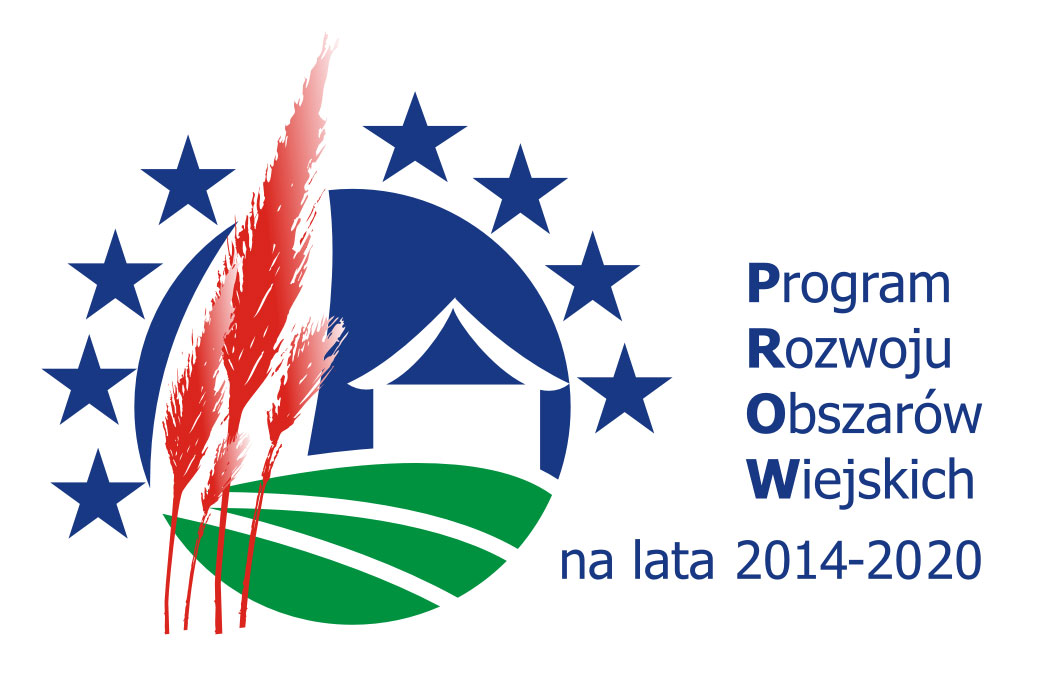 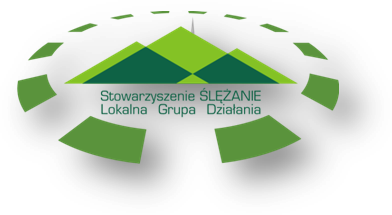 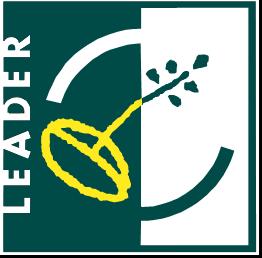 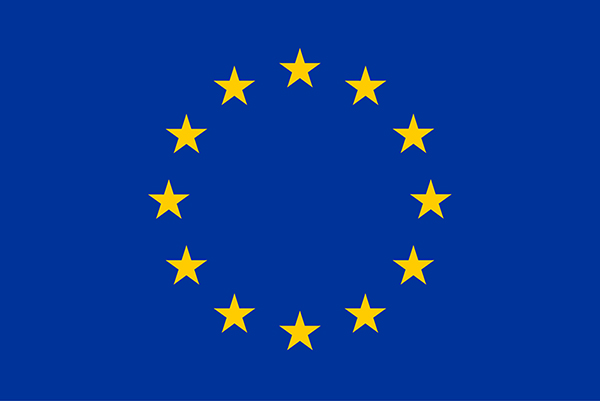 Cele ogólne LSR
Cel ogólny 1: 
Wsparcie rozwoju gospodarczego obszaru LSR do 2022 r. – nie dotyczy grantów
Cel ogólny 2: 
Zwiększenie atrakcyjności obszaru LSR do 2022 r.
Cel ogólny 3: 
Aktywizacja mieszkańców obszaru LSR do 2022 r.
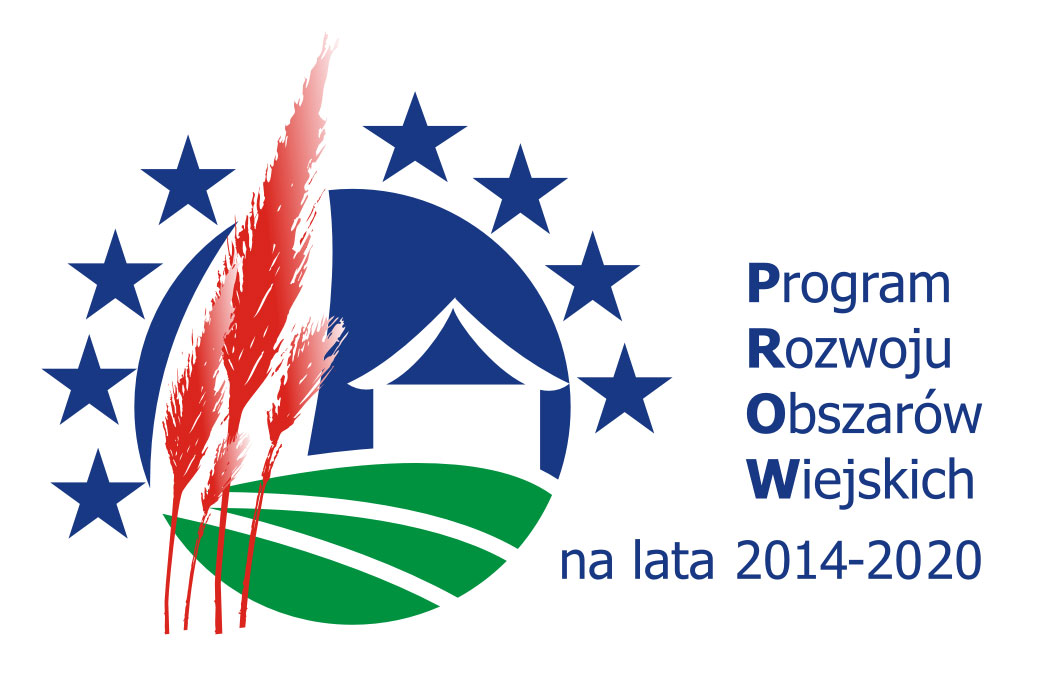 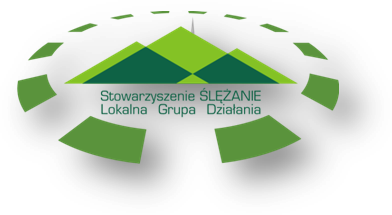 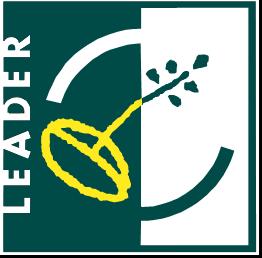 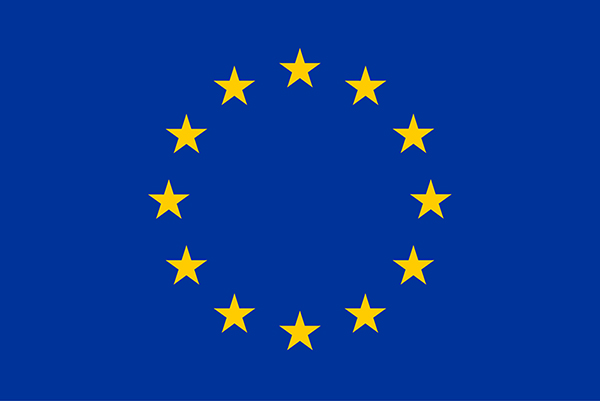 Cele szczegółowe LSR
Cel szczegółowy 1.1
Rozwój przedsiębiorczości na obszarze LSR do 2022 r. – nie dotyczy grantów
Cel szczegółowy 2.1
Rozbudowa i poprawa standardu infrastruktury turystycznej, rekreacyjnej i kulturalnej oraz rewitalizacja i poprawa estetyki przestrzeni publicznej na obszarze LSR do 2022 r.
Cel szczegółowy 3.1 
Aktywizacja i integracja mieszkańców obszaru LSR do 2022 r.
Cel szczegółowy 3.2 
Promocja zasobów lokalnych obszaru LSR do 2022 r.
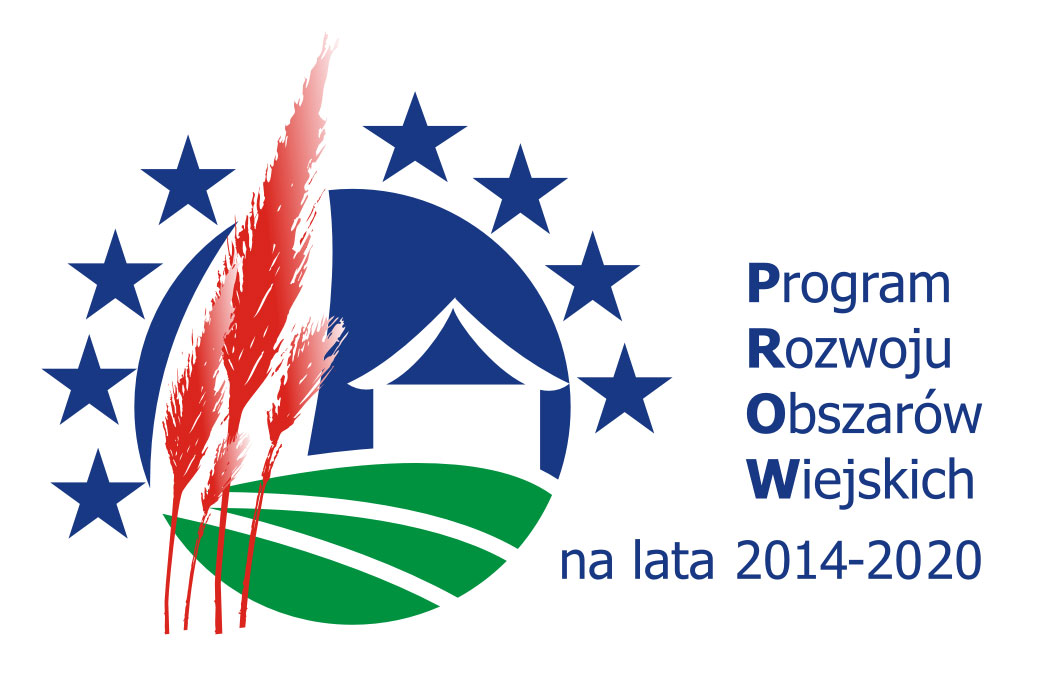 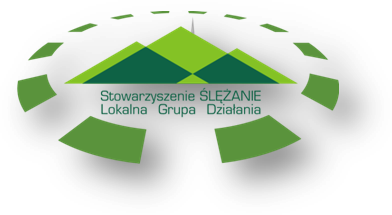 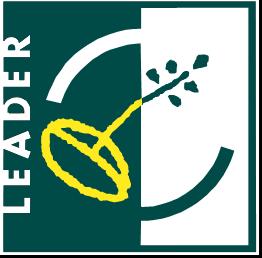 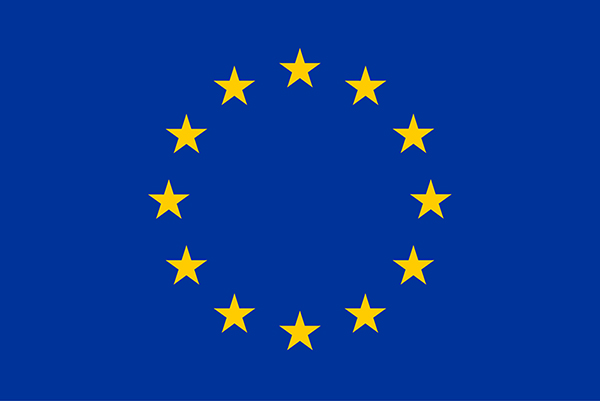 Przedsięwzięcia LSR
Przedsięwzięcie: 1.1.1 
Zwiększenie liczby funkcjonujących podmiotów gospodarczych na obszarze LSR:
(realizowane w formie konkursu na premię ryczałtową) pozwoli na wsparcie przez LGD zakładania nowych firm. Premia w wysokości 60.000 zł na jednego wnioskodawcę będzie przekazywana w dwóch płatnościach, pod warunkiem prawidłowego zrealizowania biznesplanu i utworzenia minimum jednego miejsca pracy (w przeliczeniu na pełne etaty średnioroczne), w tym samozatrudnienie.
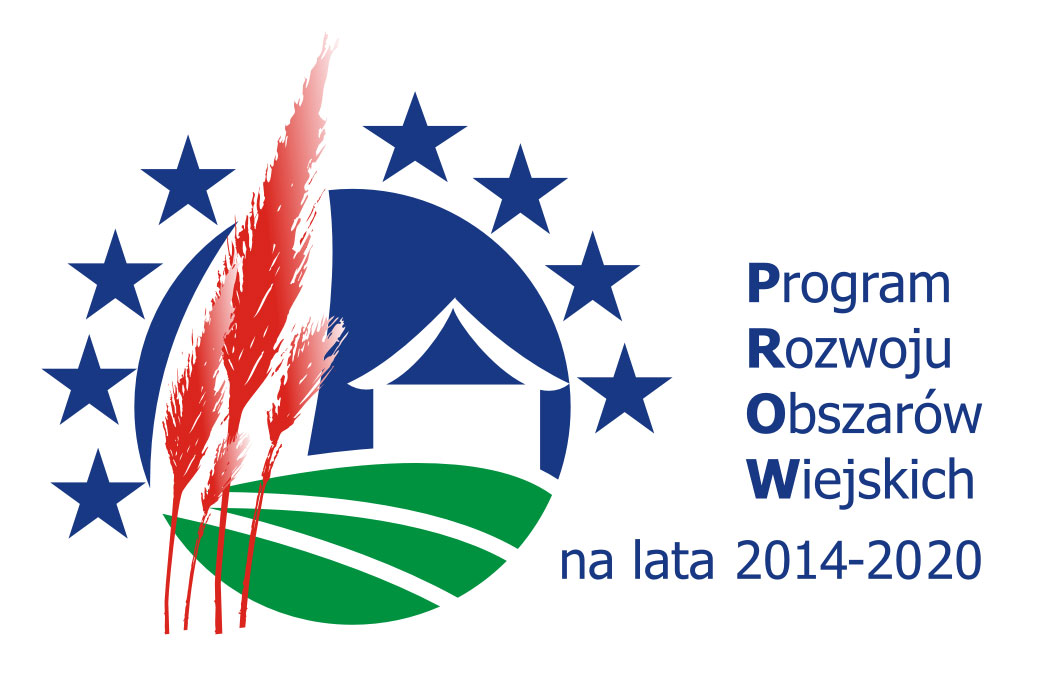 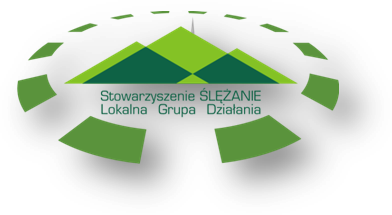 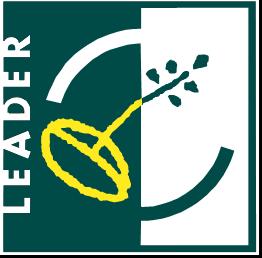 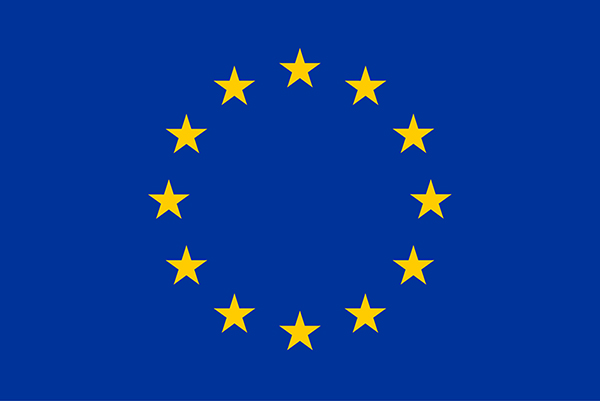 Przedsięwzięcie: 1.1.2 
Zwiększenie poziomu zatrudnienia wśród mieszkańców obszaru LSR
(realizowane w formie konkursu) umożliwi wspieranie przedsiębiorców z obszaru LGD, którzy planują stworzenie nowego miejsca pracy (w przeliczeniu na pełne etaty średnioroczne). W trakcie Programu jeden wnioskodawca będzie mógł uzyskać 300.000 zł, stanowiące maksymalnie 70% kosztów kwalifikowalnych operacji (jej wartość musi wynieść co najmniej 50.000 zł).
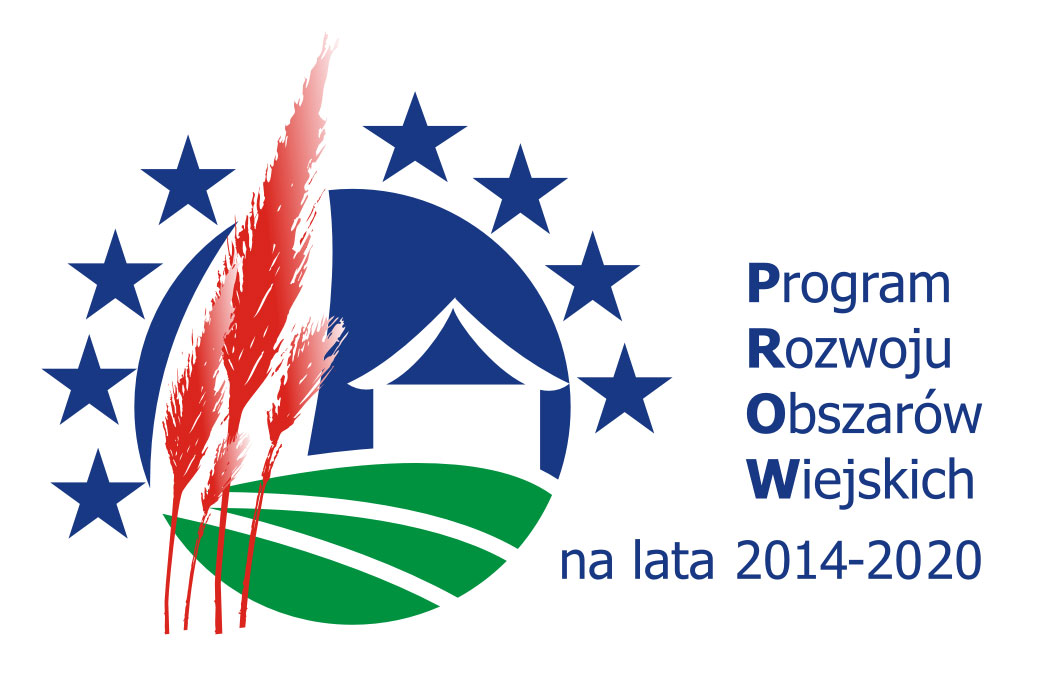 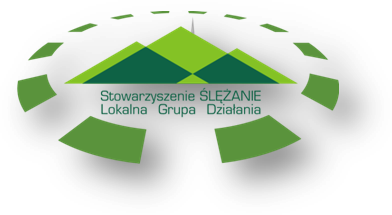 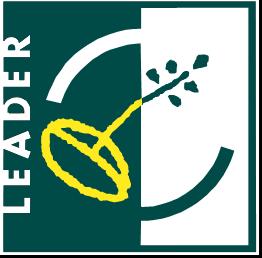 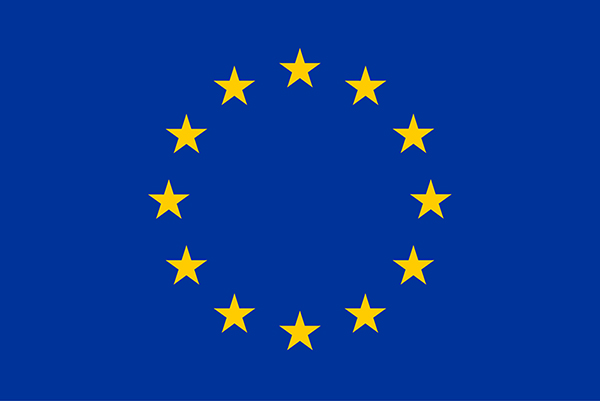 Przedsięwzięcie: 2.1.1	
Rozbudowa i poprawa standardu infrastruktury turystycznej                                 i rekreacyjnej na  obszarze LSR – procedura konkursowa
pozwoli zwiększyć atrakcyjność obszaru LGD dla mieszkańców                                 i turystów poprzez rozbudowę i poprawę standardu obiektów infrastruktury turystycznej i rekreacyjnej. Finansowaniu podlegać będzie budowa i przebudowa takich obiektów. Minimalna wartość projektu to 50.000 zł. Refundacji podlegać będzie 90% kosztów kwalifikowalnych, a w przypadku, gdy z wnioskiem wystąpi jednostka sektora finansów publicznych – 63,63%.
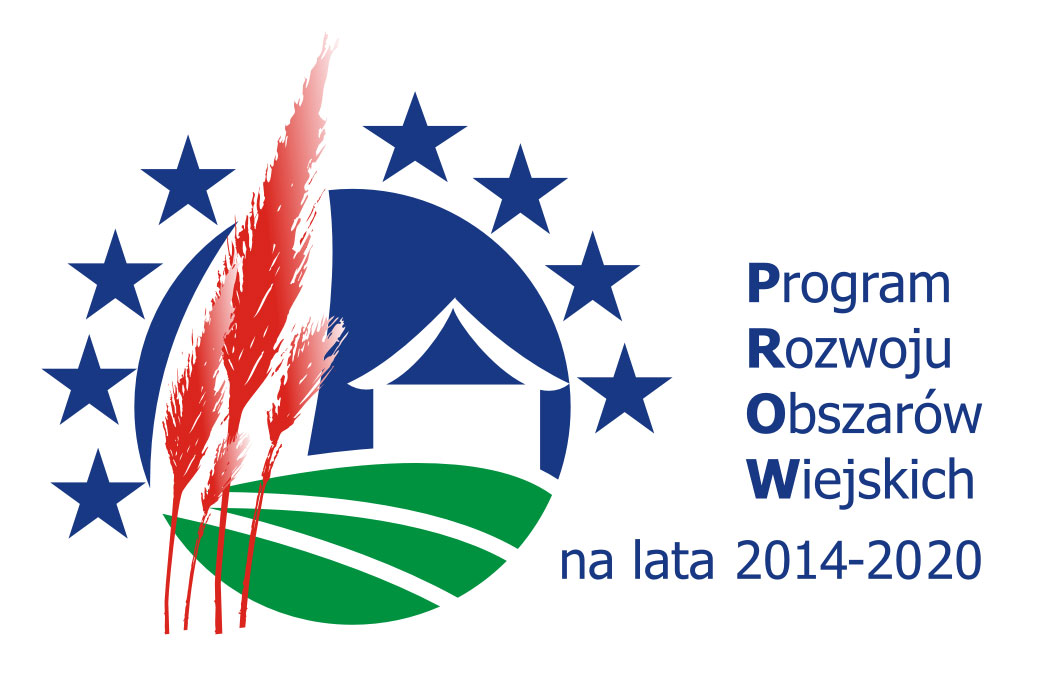 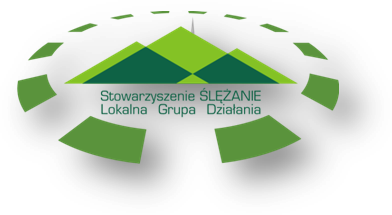 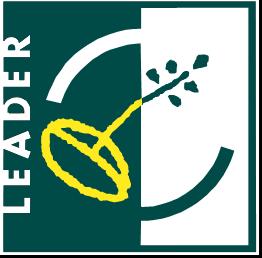 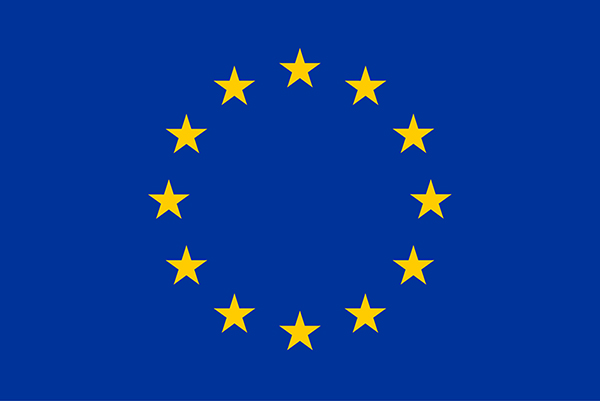 Przedsięwzięcie: 2.1.2	
Rozbudowa i poprawa standardu infrastruktury turystycznej                              i rekreacyjnej na  obszarze LSR – projekt grantowy
pozwoli zwiększyć atrakcyjność obszaru LGD, tym razem z szerokim zaangażowaniem mieszkańców i organizacji pozarządowych. Finansowaniu podlegać będzie budowa i przebudowa obiektów infrastruktury turystycznej i rekreacyjnej. Minimalna wartość jednego grantu to 5.000 zł, a maksymalna to 50.000 zł. Finansowaniu podlegać będzie 99% kosztów kwalifikowalnych.
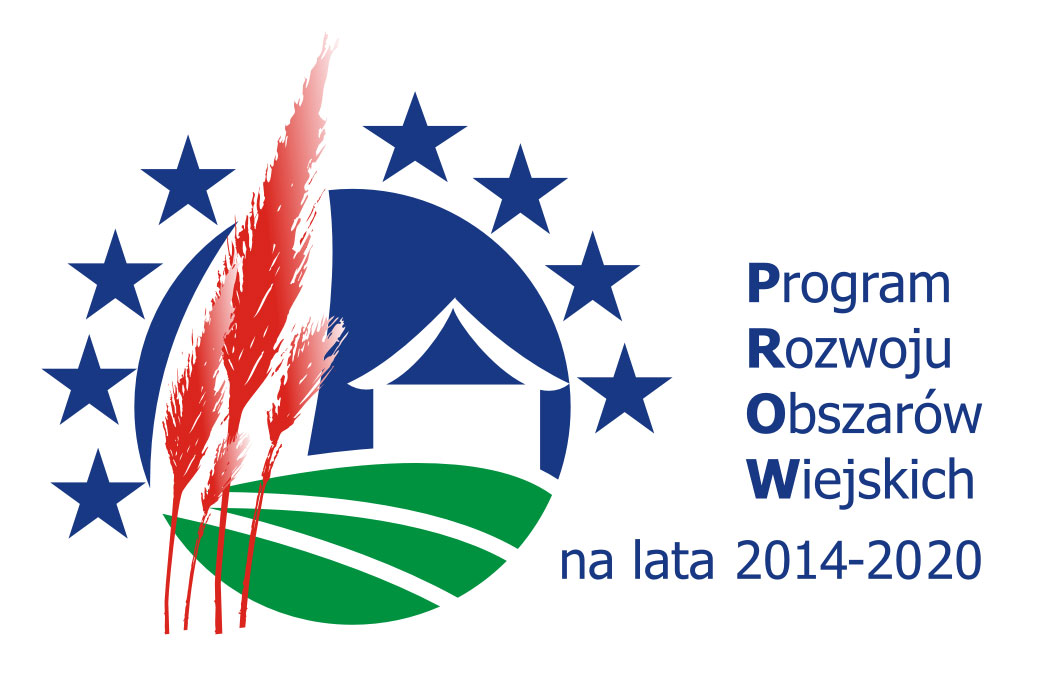 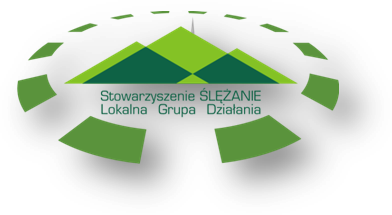 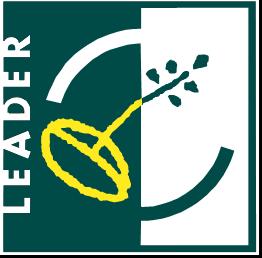 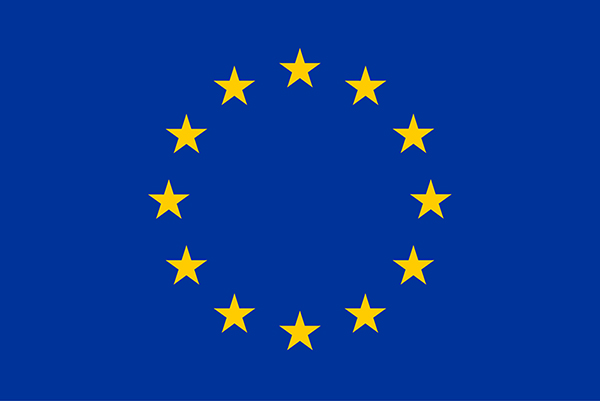 Przedsięwzięcie: 3.1.1 
Realizacja wydarzeń edukacyjnych, kulturalnych, rekreacyjnych i artystycznych dla mieszkańców obszaru LSR – projekt grantowy
pozwoli na wsparcie budowania i wzmocnienia kapitału społecznego obszaru i szerokiej mobilizacji mieszkańców, liderów lokalnych i organizacji pozarządowych do aktywnego działania na rzecz swojej małej ojczyzny. Finansowane będą operacje, które najlepiej mobilizują lokalne zasoby i pozwalają na budowę lokalnego społeczeństwa obywatelskiego, w formie spotkań, szkoleń, warsztatów, konkursów, przeglądów itp. Minimalna wartość jednego grantu to 5.000 zł, a maksymalna to 50.000 zł. Finansowaniu podlegać będzie 99% kosztów kwalifikowalnych.
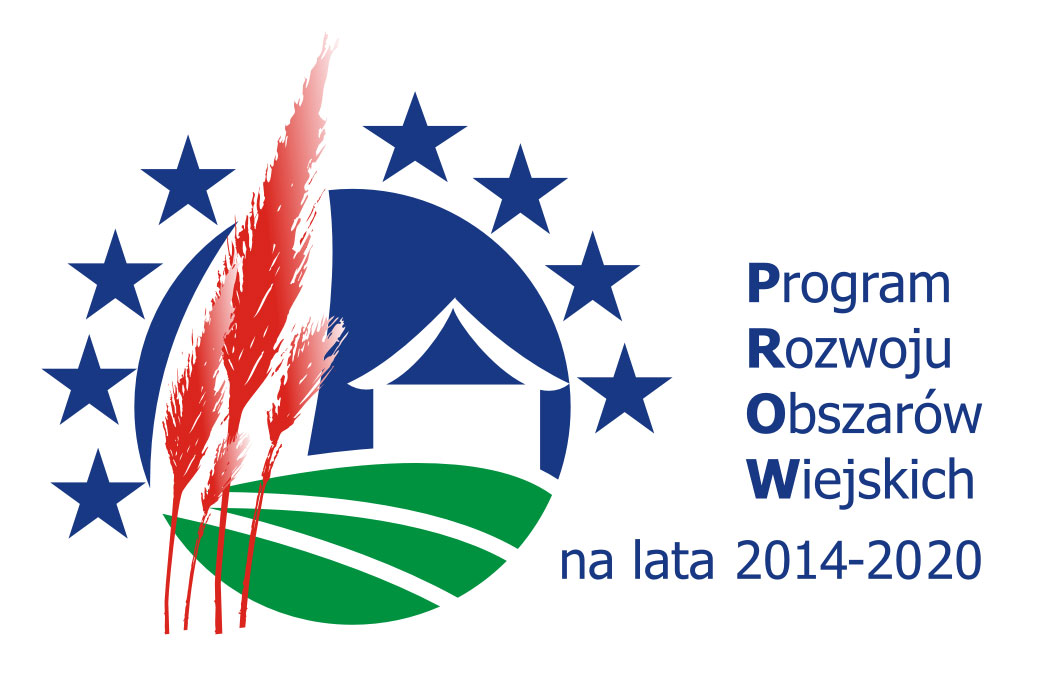 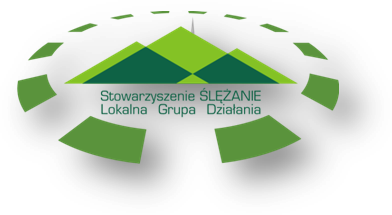 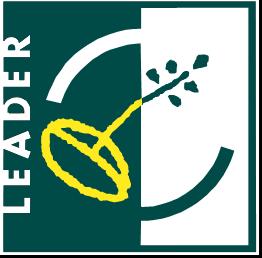 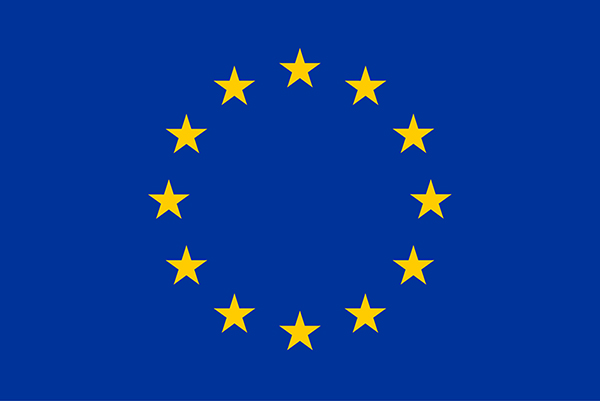 Przedsięwzięcie: 3.2.1 
Opracowanie publikacji i materiałów informacyjno-promocyjnych dotyczących zasobów obszaru – projekt grantowy
umożliwia finansowanie ze środków LSR rozmaitych działań promocyjnych i informacyjnych (np. publikacje, tablice informacyjne, strony internetowe), dotyczących zasobów obszaru. Jest to przedsięwzięcie nastawione na poprawę wiedzy mieszkańców, ale także turystów odwiedzających obszar LGD. Minimalna wartość jednego grantu to 5.000 zł, a maksymalna to 50.000 zł. Finansowaniu podlegać będzie 99% kosztów kwalifikowalnych.
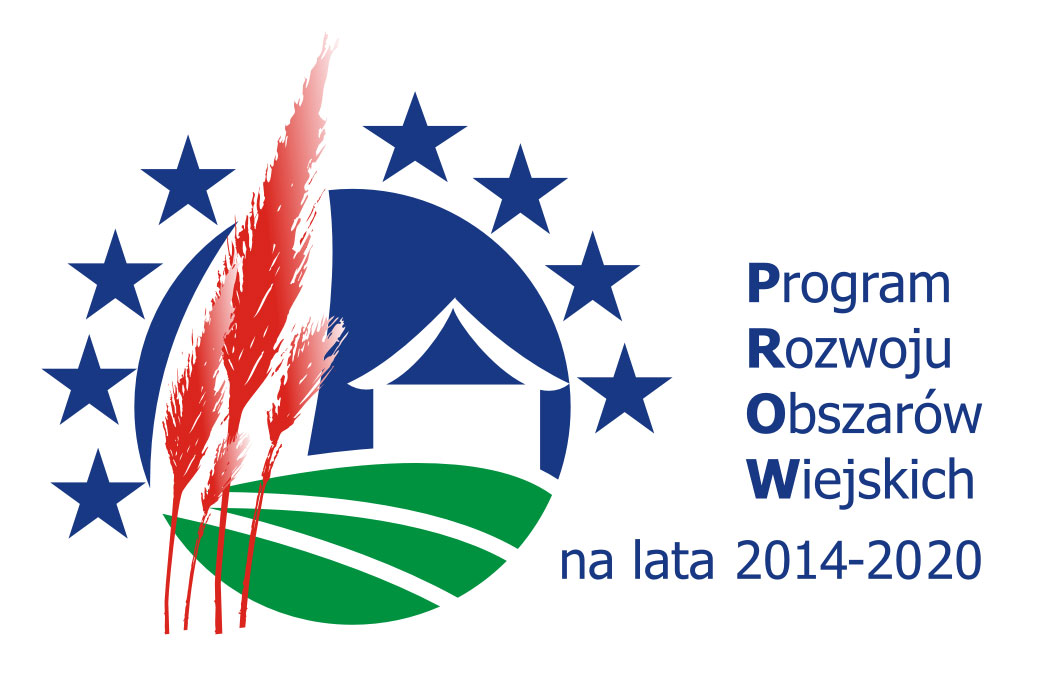 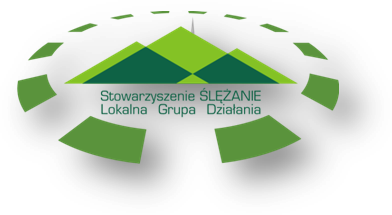 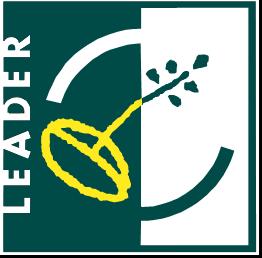 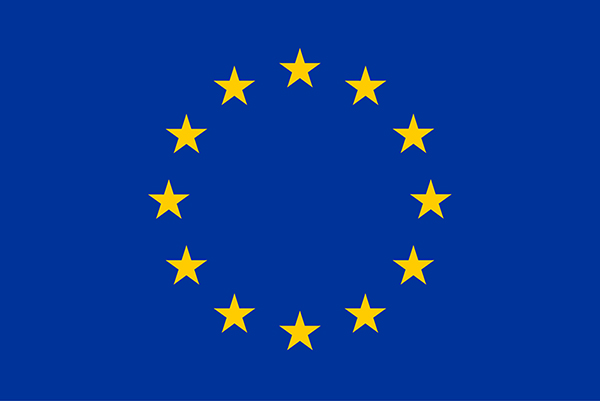 Budżet LSR
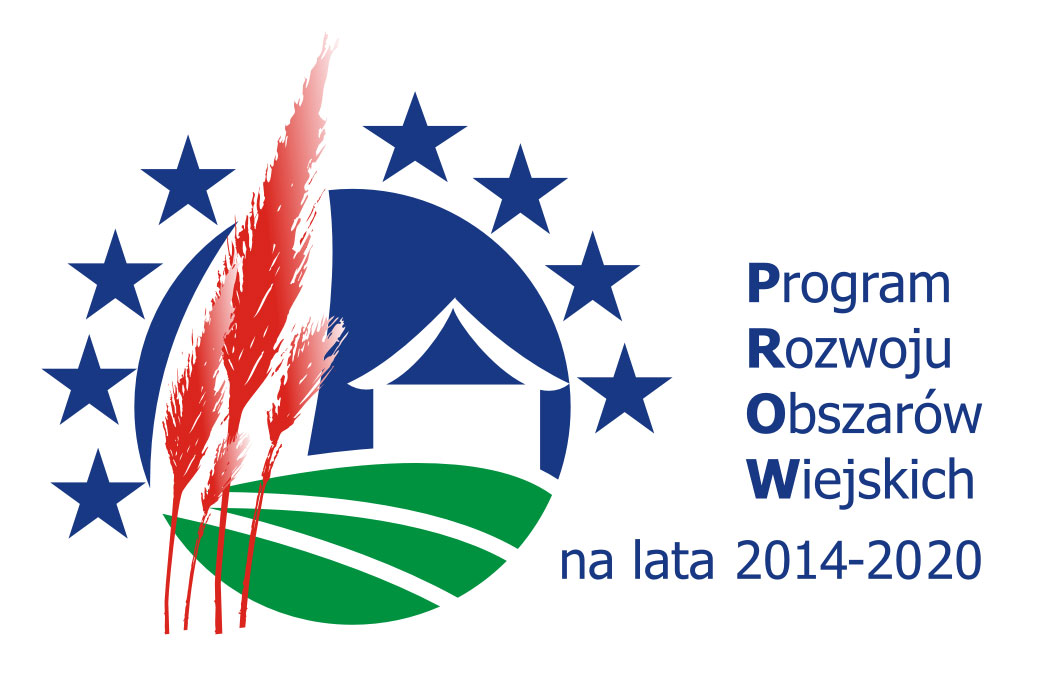 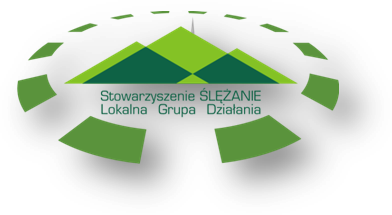 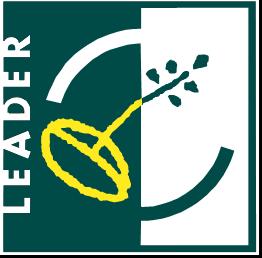 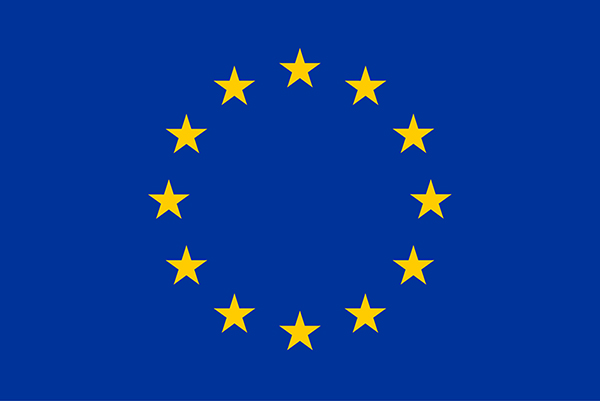 Rodzaje konkursów ogłaszanych przez LGD
Podejmowanie działalności gospodarczej;
Rozwój działalności gospodarczej;
Konkurs otwarty (infrastruktura);
Konkursy na projekty grantowe.
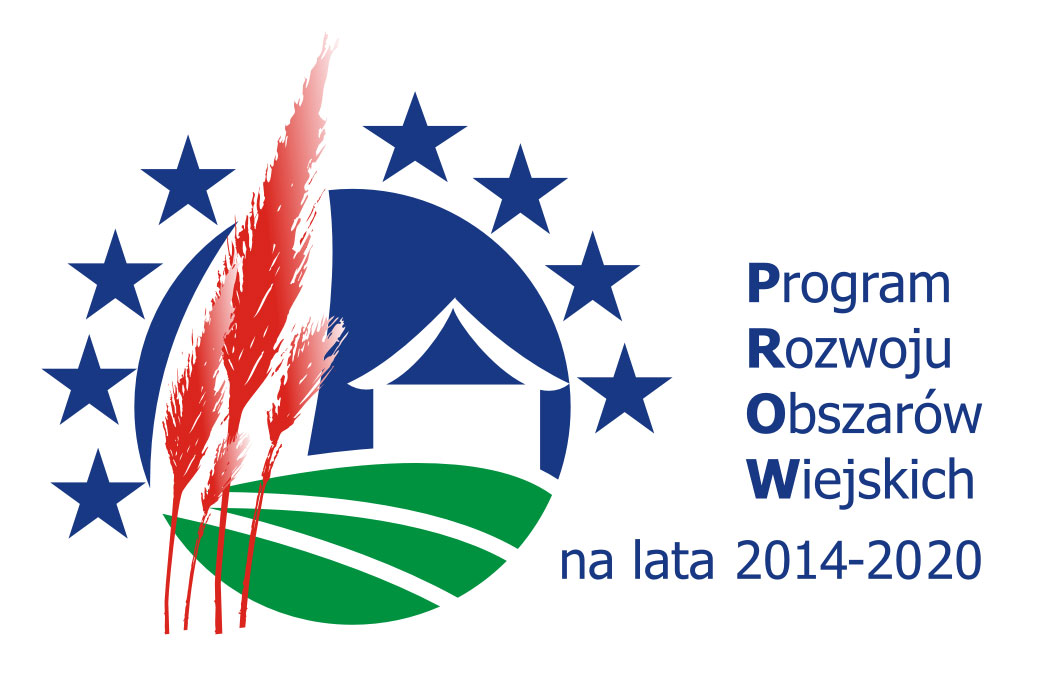 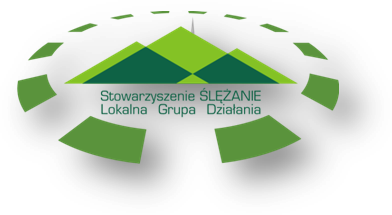 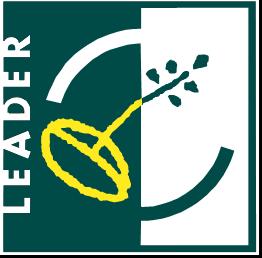 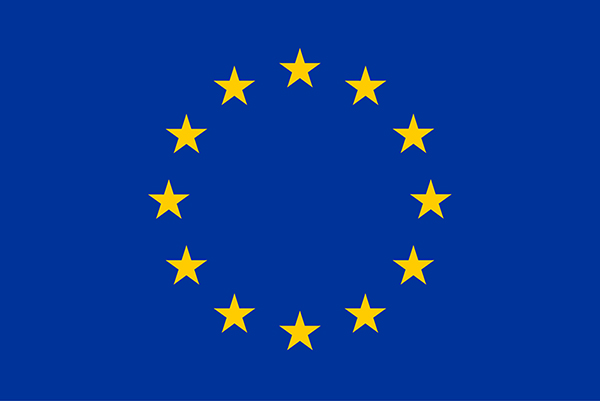 Dofinansowanie na GRANTY
Przedsięwzięcia:
2.1.2 Rozbudowa i poprawa standardu infrastruktury turystycznej i rekreacyjnej na obszarze LSR ,
3.1.1 Realizacja wydarzeń edukacyjnych, kulturalnych, rekreacyjnych i artystycznych dla mieszkańców obszaru LSR,
3.2.1 Opracowanie publikacji i materiałów informacyjno-promocyjnych dotyczących zasobów obszaru
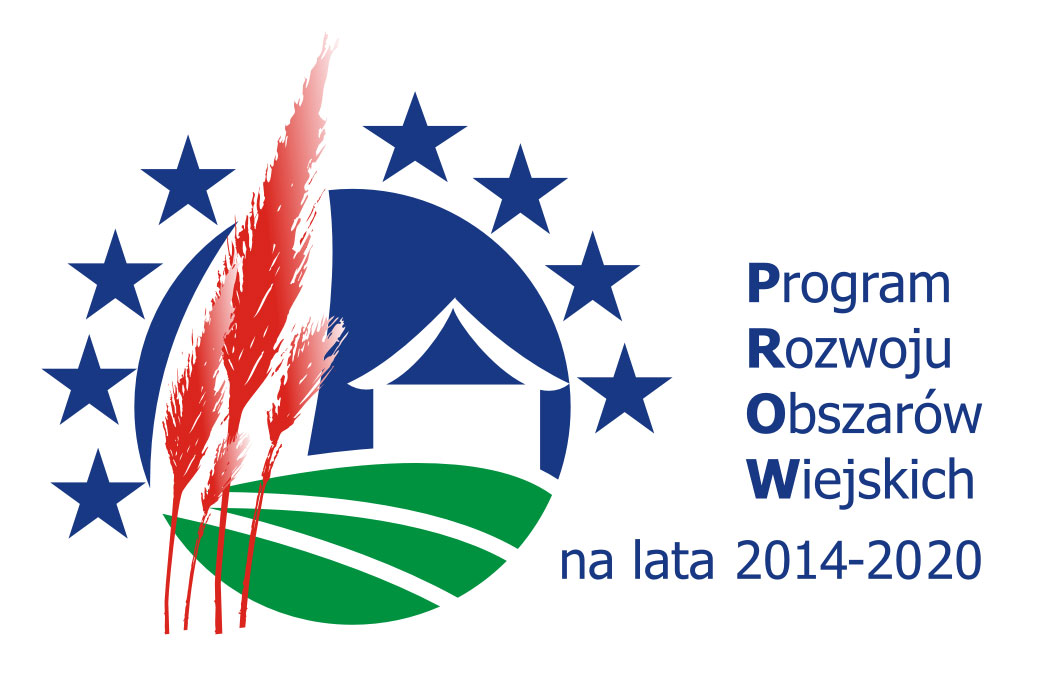 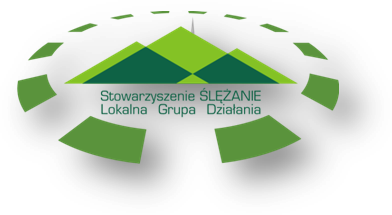 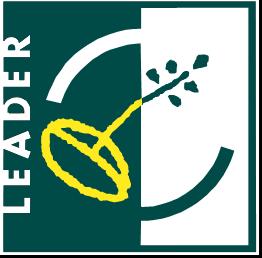 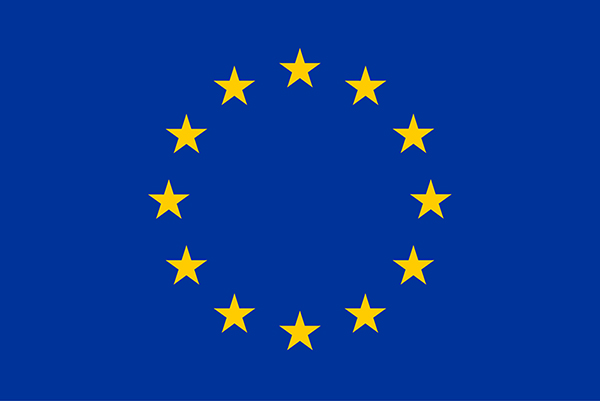 Warunki przyznania pomocy:
Poziom dofinansowania: 99% kosztów kwalifikowalnych,
Wkład własny finansowy: minimum 1 %,
Pomoc jest przyznawana od 5 000,00zł do  50 000,00zł
pierwsza transza pomocy obejmuje do 80% kwoty przyznanego grantu, 
druga transza pomocy obejmuje pozostałą kwotę przyznanego grantu i jest wypłacana po pozytywnym rozpatrzeniu wniosku o rozliczenie grantu.
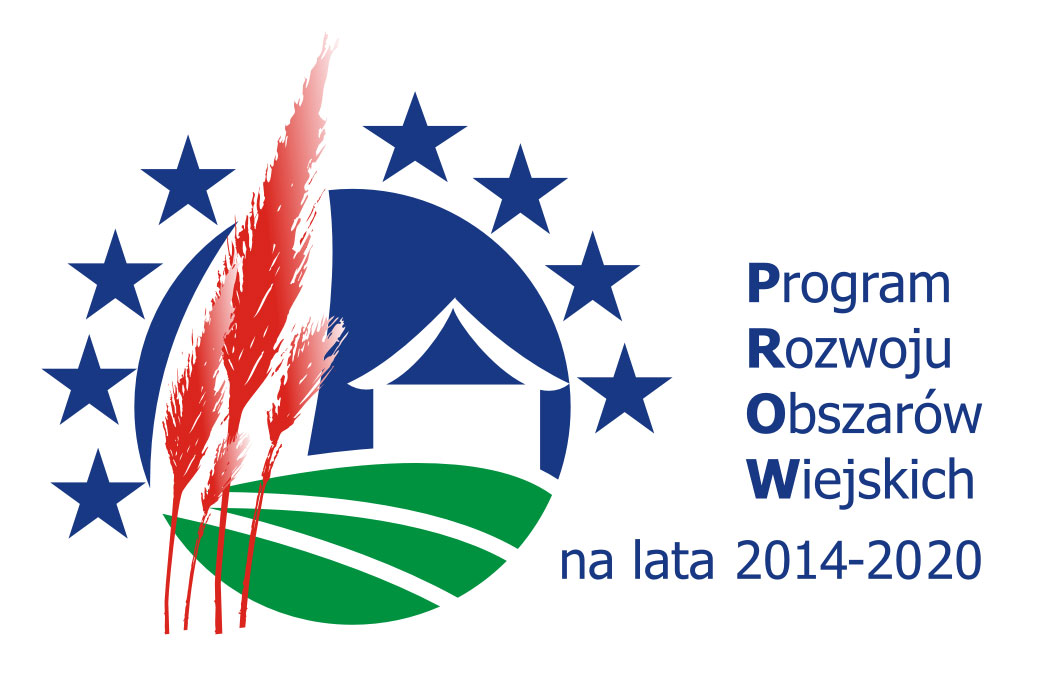 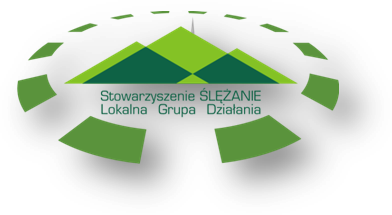 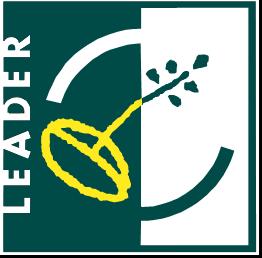 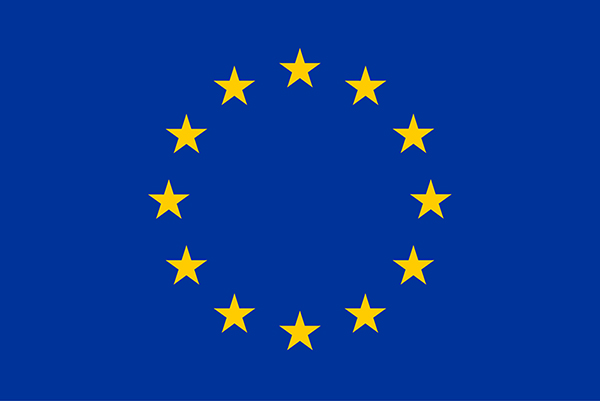 Warunki przyznania pomocy:
O pomoc może ubiegać się podmiot będący:
osobą fizyczną, nieprowadzącą działalności gospodarczej, która:
jest obywatelem państwa członkowskiego Unii Europejskiej,
jest pełnoletnia,
ma miejsce zamieszkania na obszarze wiejskim objętym LSR;
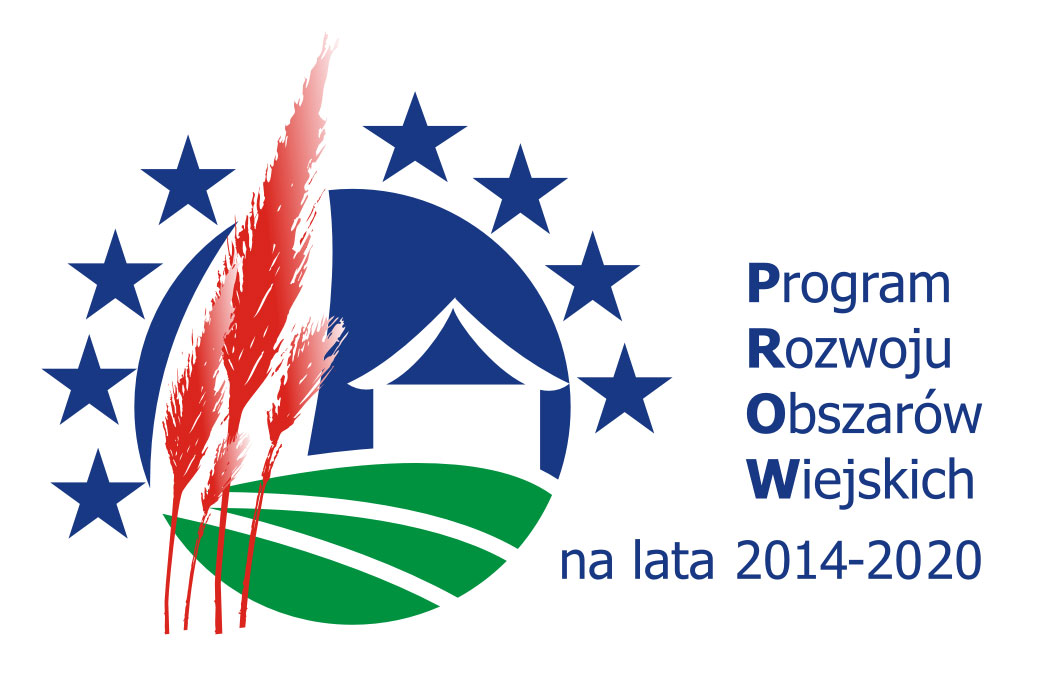 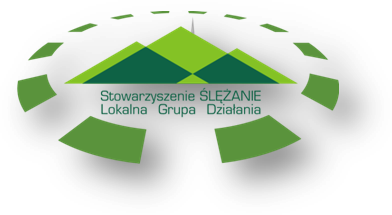 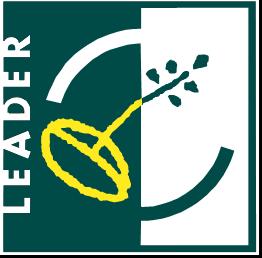 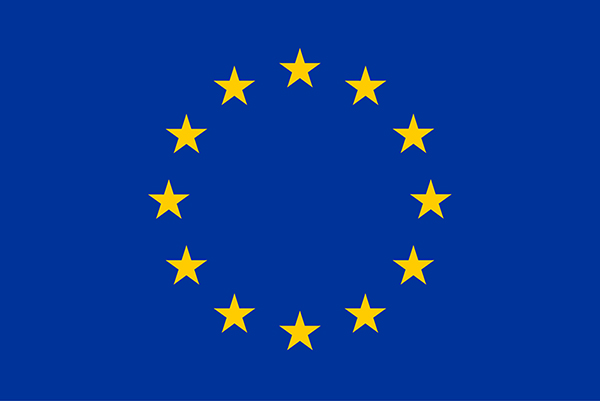 osoby prawne m.in. jednostki samorządu terytorialnego z wyłączeniem województw, podmioty wpisane do Krajowego Rejestru Sądowego i rejestru instytucji kultury (czyli np. gmina, stowarzyszenie, fundacja, gminny ośrodek kultury, biblioteka publiczna) kościoły, związki wyznaniowe,
jednostki organizacyjne nieposiadające osobowości prawnej, którym ustawy przyznają zdolność prawną, (czyli np. wspólnota mieszkaniowa, stowarzyszenia zwykłe, kluby sportowe podlegające nadzorowi Starosty)
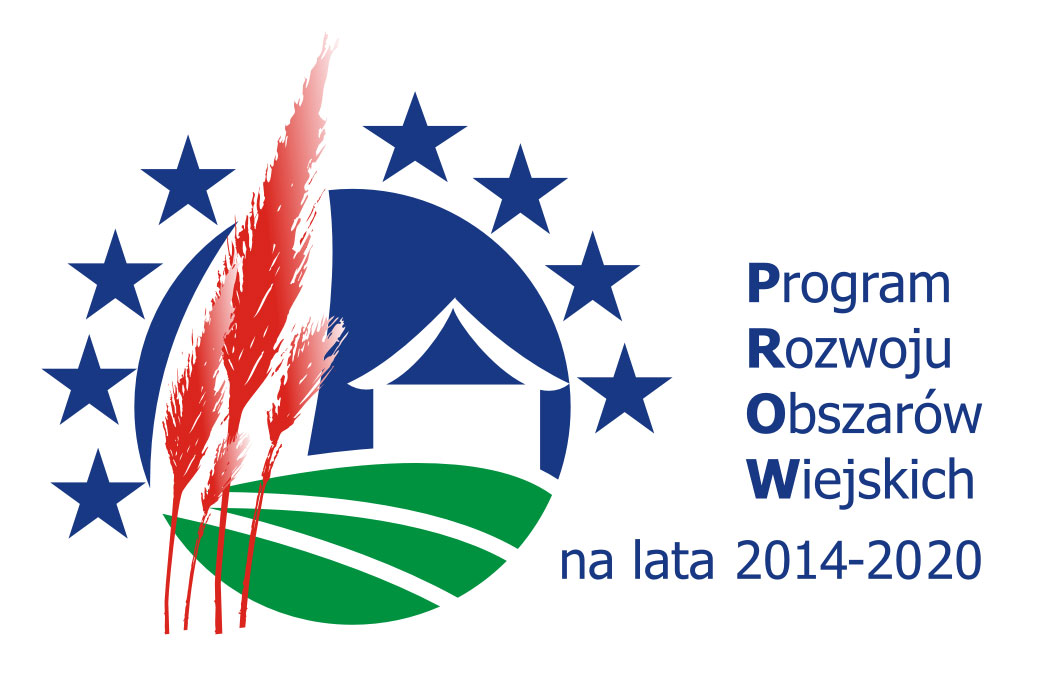 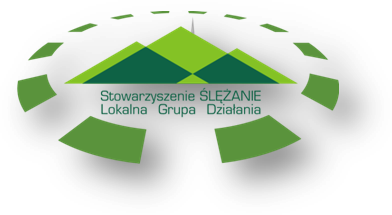 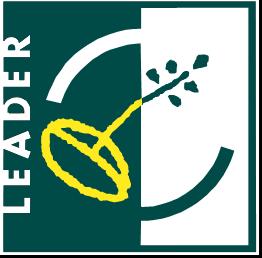 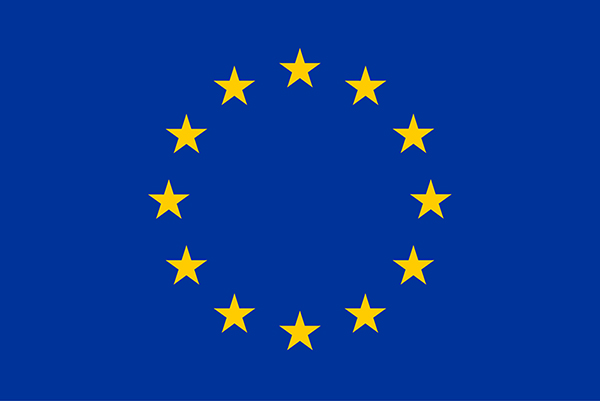 Zasady otrzymania wsparcia:
operacja służy zaspokajaniu potrzeb społeczności lokalnej;
nie służy indywidualnej promocji produktów lub usług lokalnych;
nie dotyczy organizacji wydarzeń cyklicznych, z wyjątkiem wydarzenia inicjującego cykl wydarzeń lub wydarzenia specyficznego dla danej LSR, wskazanych i uzasadnionych w LSR, przy czym przez wydarzenie cykliczne rozumie się wydarzenie organizowane więcej niż jeden raz oraz poświęcone przynajmniej w części tej samej tematyce;
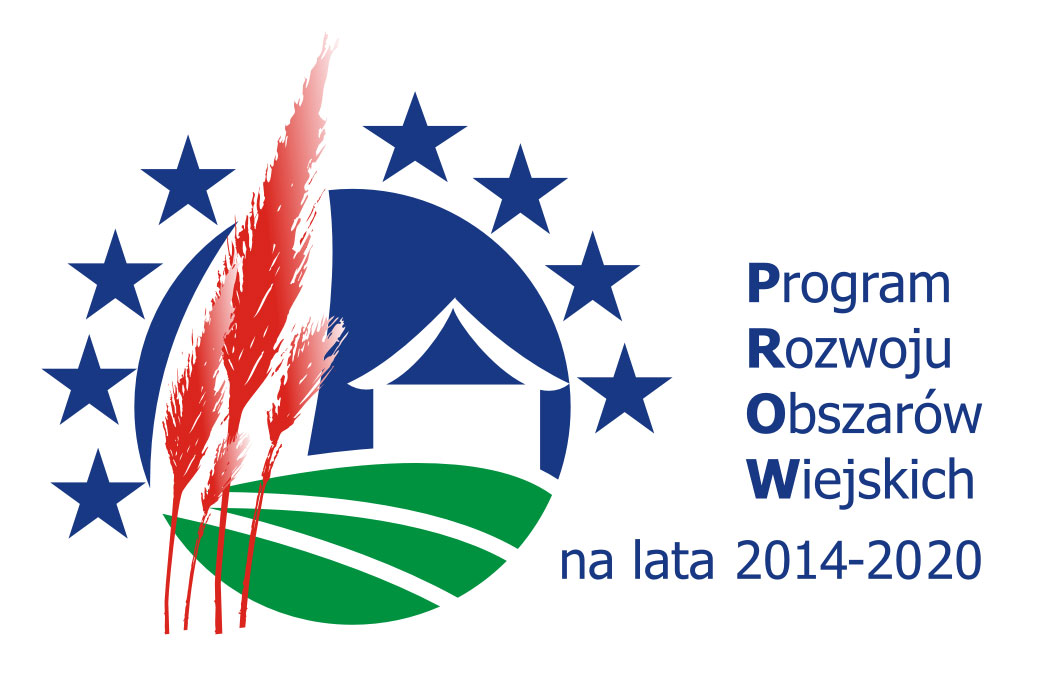 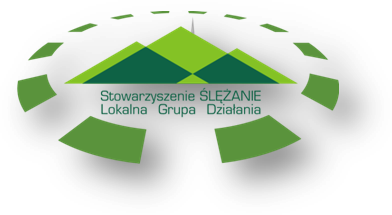 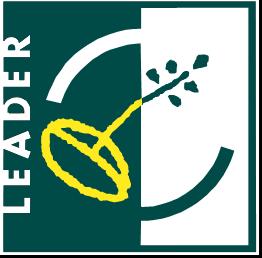 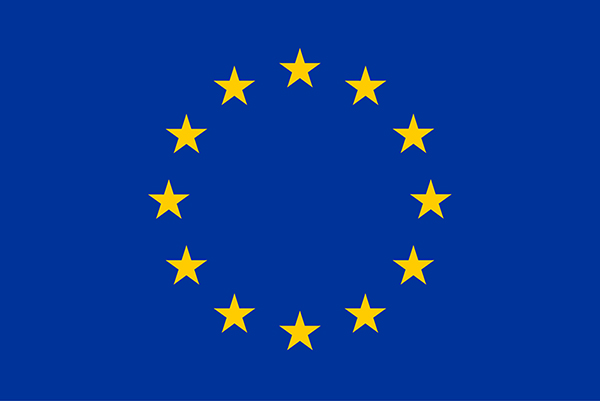 w ramach projektu grantowego jest planowane wykonanie co najmniej dwóch zadań służących osiągnięciu celu projektu grantowego, a wartość każdego z tych zadań nie będzie wyższa niż 50 tys. złotych oraz niższa niż 5 tys. złotych;
koszty planowane do poniesienia przez grantobiorcę mieszczą się  w zakresie kosztów kwalifikowalnych;
koszty kwalifikowalne operacji nie są współfinansowane z innych środków publicznych (nie dotyczy j.s.t. oraz OPP);
realizacja operacji nie jest możliwa bez udziału środków publicznych;
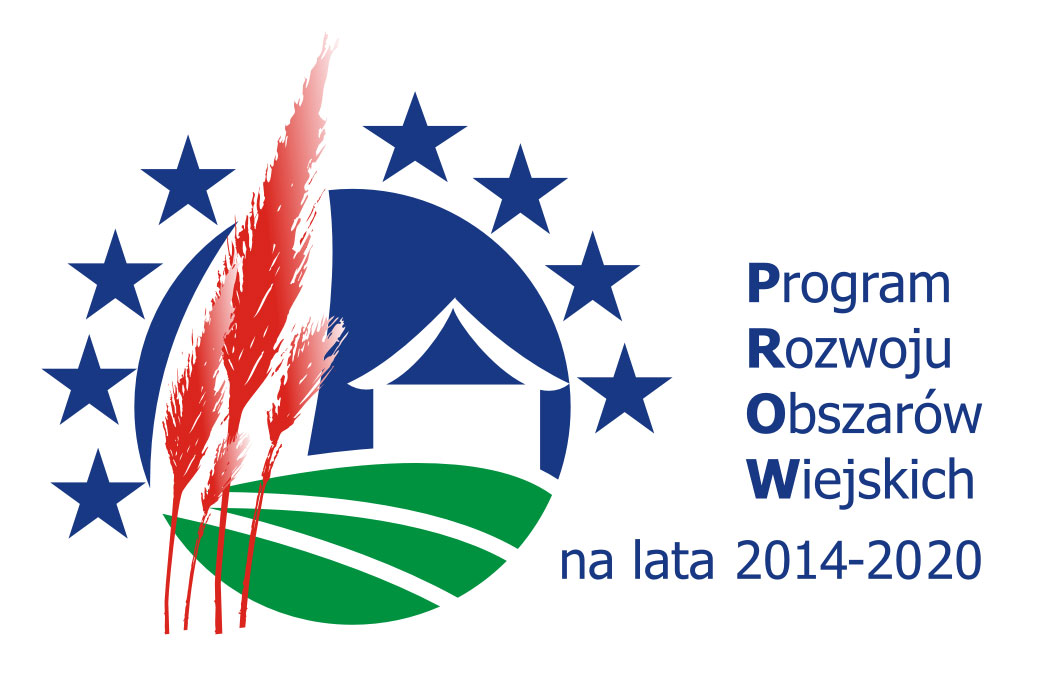 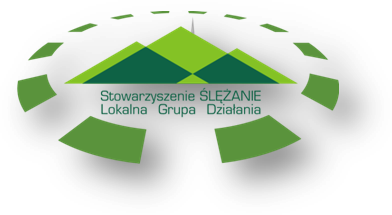 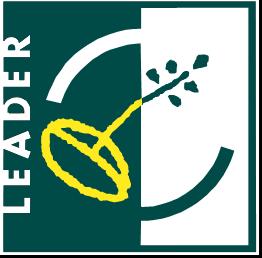 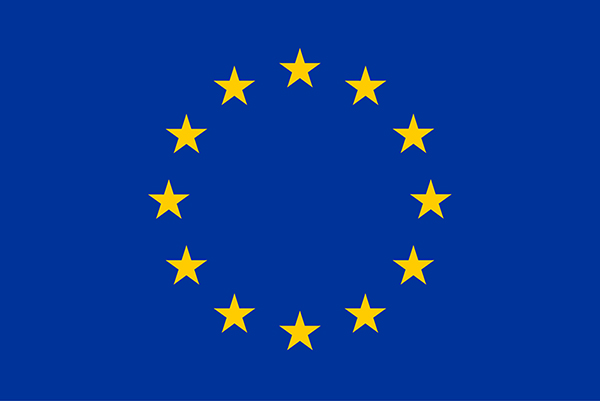 operacja będzie realizowana nie więcej niż w 2 etapach, a wykonanie zakresu rzeczowego zgodnie z zestawieniem rzeczowo-finansowym operacji, w tym poniesienie przez beneficjenta kosztów kwalifikowalnych operacji oraz złożenie wniosku o płatność końcową wypłacaną po zrealizowaniu całej operacji, nastąpi w terminie 2 lat od dnia zawarcia umowy, lecz nie później niż do dnia 31 grudnia 2022 r.;
operacja, która obejmuje koszty inwestycyjne, zakłada realizację inwestycji na obszarze wiejskim objętym LSR;
została wydana ostateczna decyzja o środowiskowych uwarunkowaniach, jeżeli jej wydanie jest wymagane przepisami odrębnymi
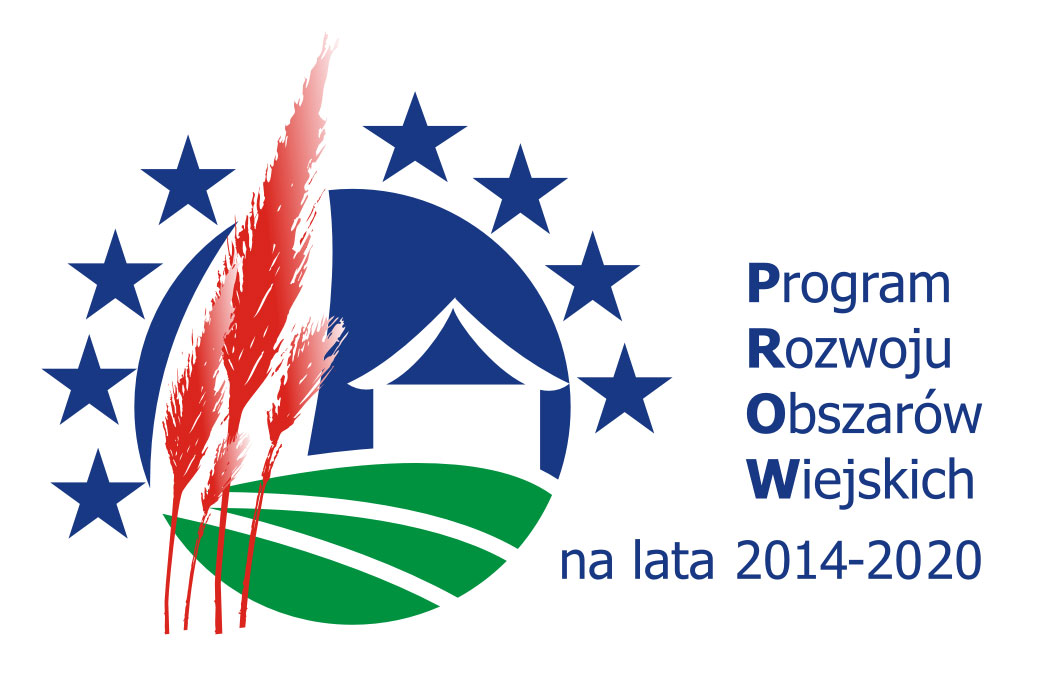 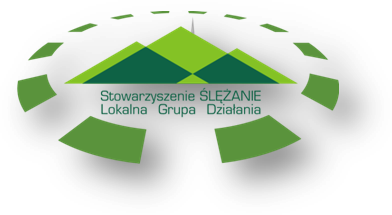 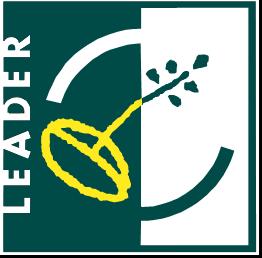 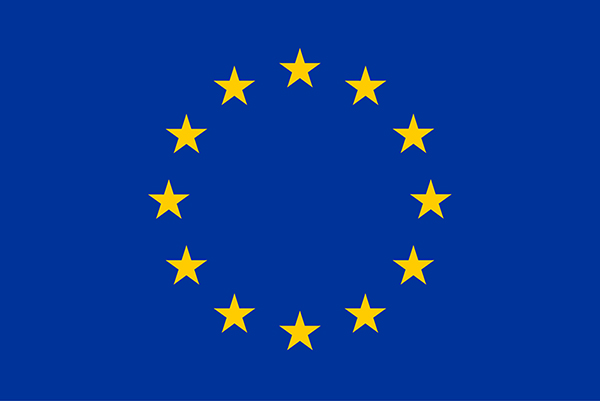 Katalog kosztów:
Koszty muszą być uzasadnione zakresem operacji, niezbędne do osiągnięcia jej celu oraz racjonalne.
ogólne, 
zakupu robót budowlanych lub usług,
zakupu lub rozwoju oprogramowania komputerowego oraz zakupu patentów, licencji lub wynagrodzeń za przeniesienie autorskich praw majątkowych lub znaków towarowych,
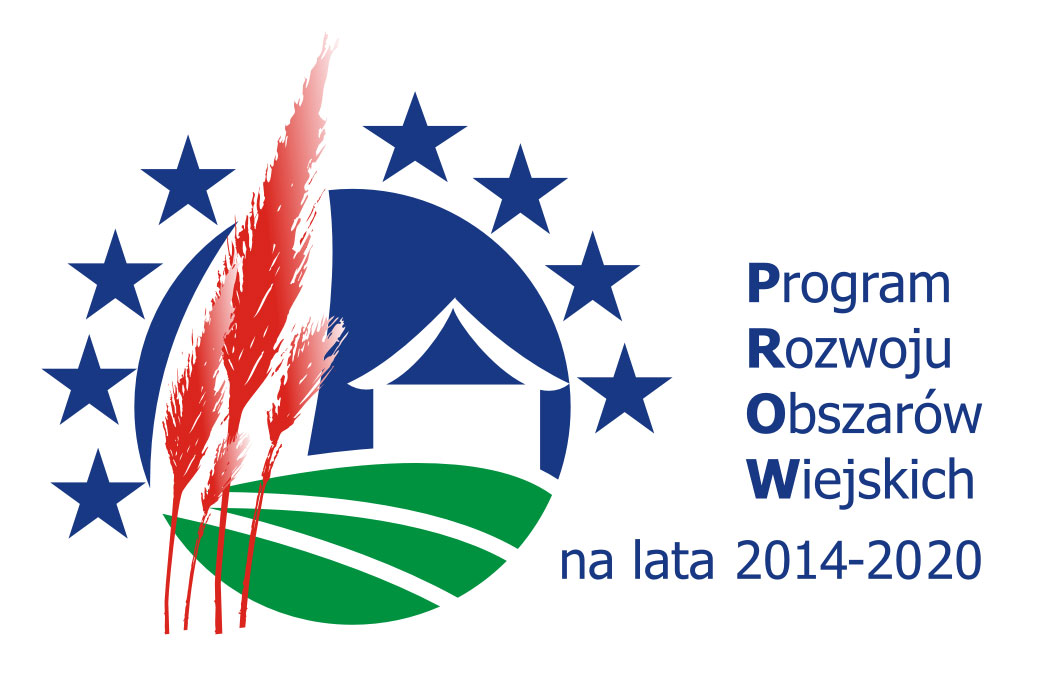 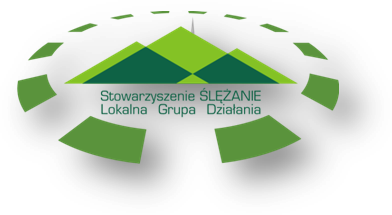 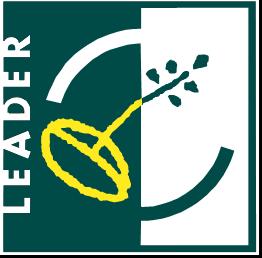 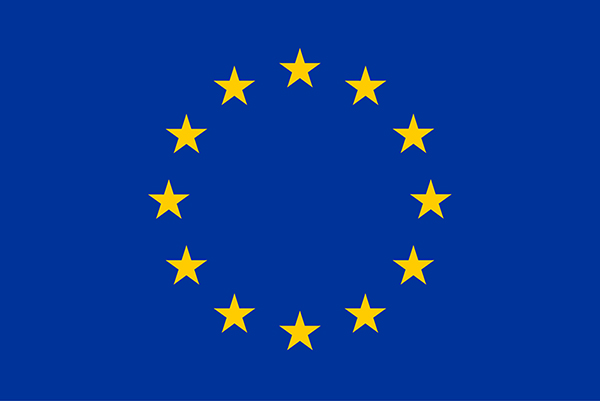 najmu lub dzierżawy maszyn, wyposażenia lub nieruchomości,
zakupu nowych maszyn lub wyposażenia, jak również używanych maszyn lub wyposażenia, stanowiących eksponaty,
zakupu rzeczy innych niż wymienione w tym materiałów,
podatku od towarów i usług (VAT).
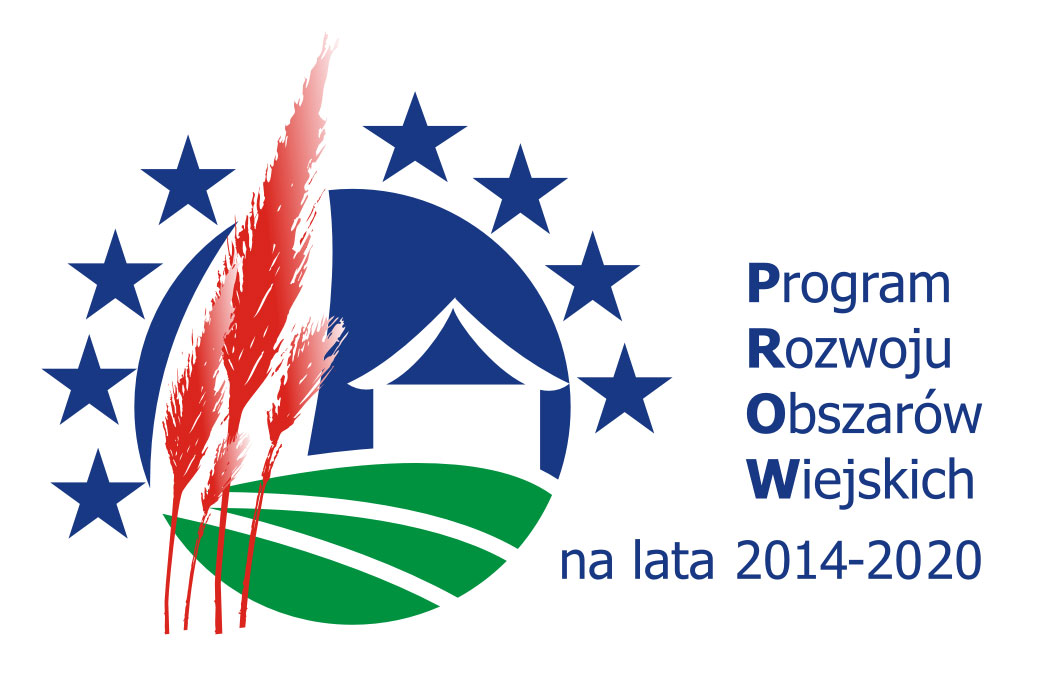 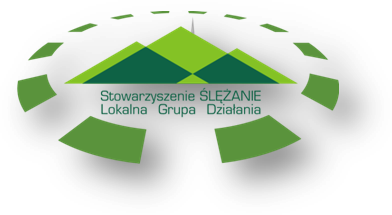 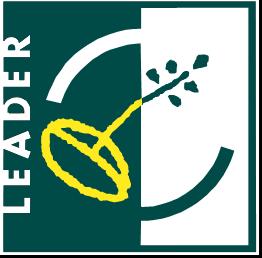 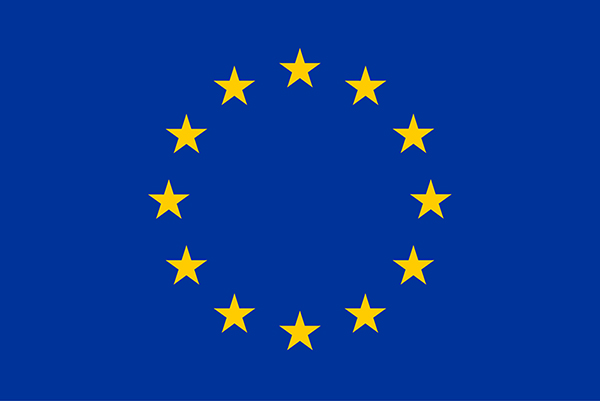 PODSUMOWANIE
JEŻELI,
Masz koncepcję na nową przestrzeń publiczną? A może na udoskonalenie istniejącej? 
(np. wiaty, place zabaw, miejsca piknikowe, oznaczenia szlaków, ścieżki dydaktyczne czy przyrodnicze,  siłownie zewnętrzne i inne)

Działasz społecznie i szukasz środków na wsparcie swoich pomysłów?
(np. warsztaty kulinarne czy plastyczne, szkolenia, rajdy, wydarzenia integrujące, konkursy, przeglądy artystyczne i inne) 

Masz pomysł na ciekawą publikację ?
(np. foldery promocyjne, tablice informacyjne, strony internetowe,  ulotki  i inne)
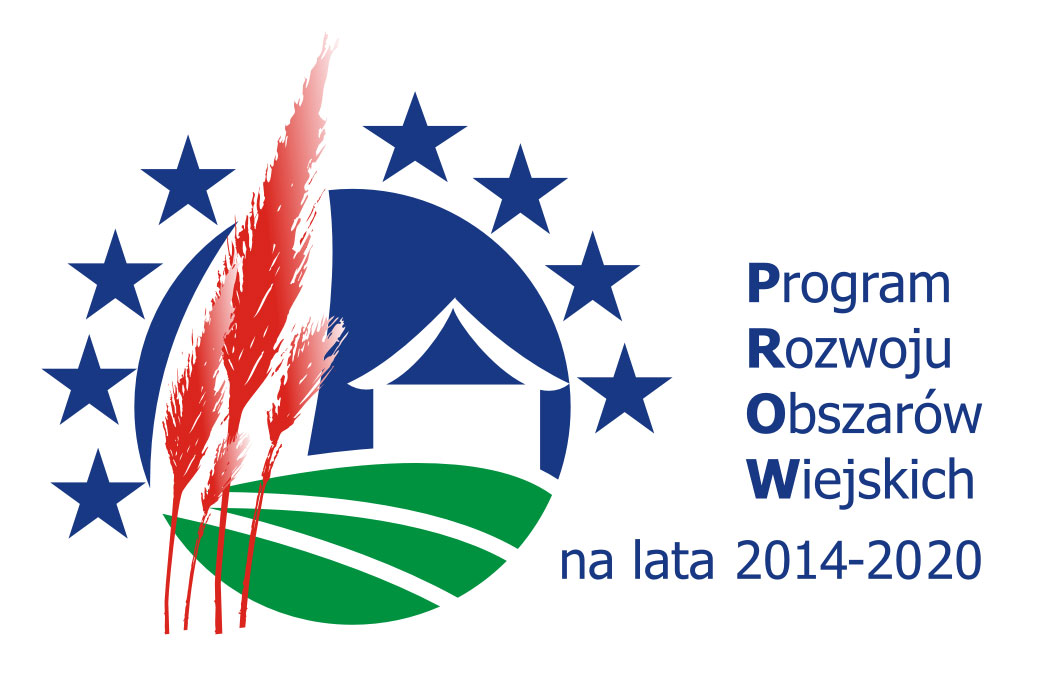 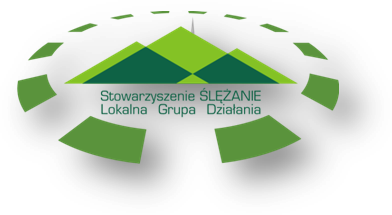 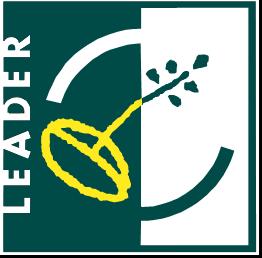 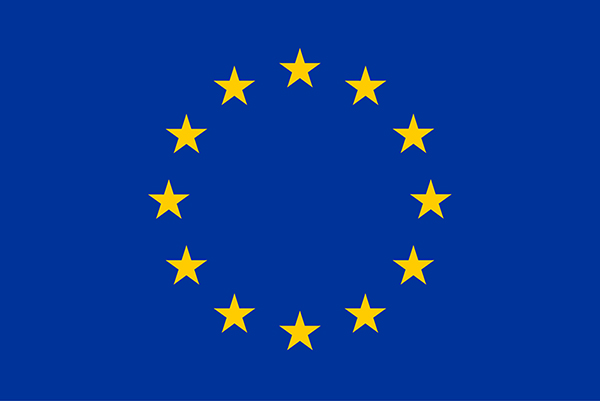 PODSUMOWANIE
Przyjdź do nas, złóż wniosek  na realizację celów Lokalnej Strategii Rozwoju.
Warto wykorzystać taką szansę!

Zapoznaj się z Lokalną Strategią Rozwoju – zwróć szczególną uwagę na cele ogólne, szczegółowe, przedsięwzięcia oraz kryteria wyboru operacji – w ten sposób ocenisz swój pomysł (czy w przypadku oceny operacji przez Radę Stowarzyszenia otrzymasz wystarczającą liczbę punktów).

Minimalna liczba punktów, którą musi uzyskać operacja, aby mogła być wybrana do realizacji wynosi 50 punktów na 100 możliwych.
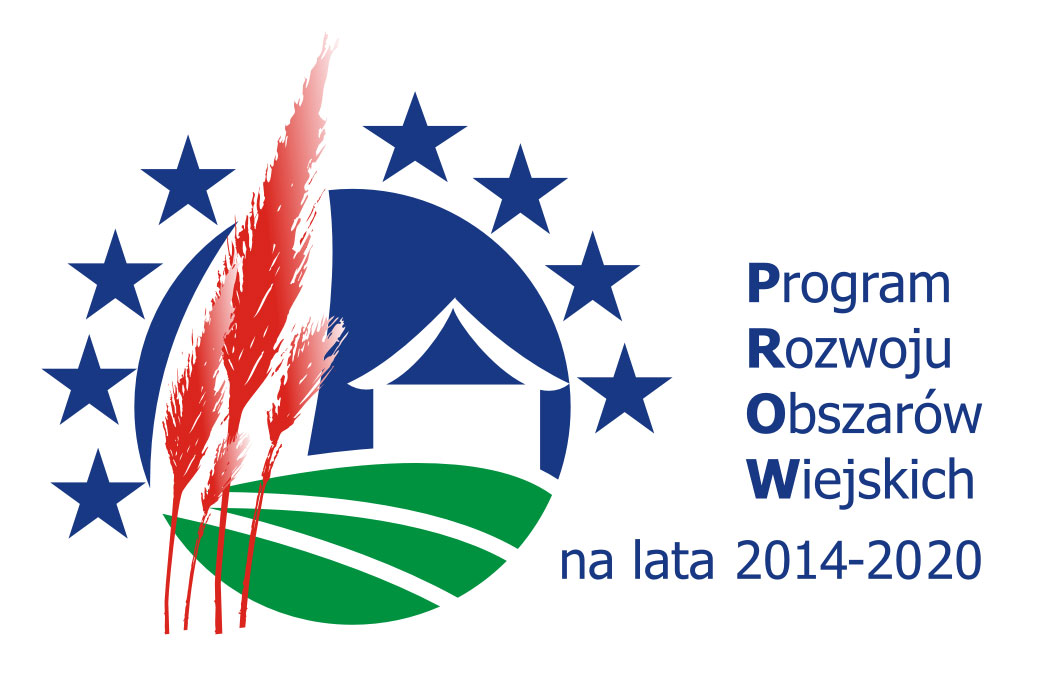 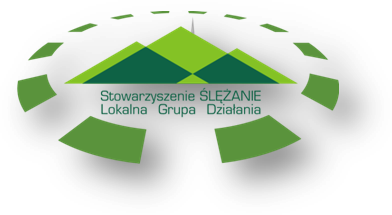 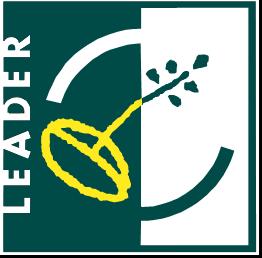 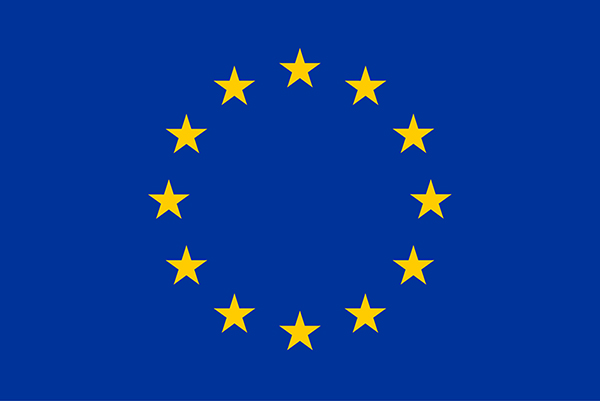 Projekty grantowe będą kompleksowo wdrażane bezpośrednio przez LGD, tj. wszystkie formalności (ocena, umowa, aneksy, rozliczanie, monitoring i kontrola prawidłowości) będą prowadzone przez LGD (Radę i pracowników biura).
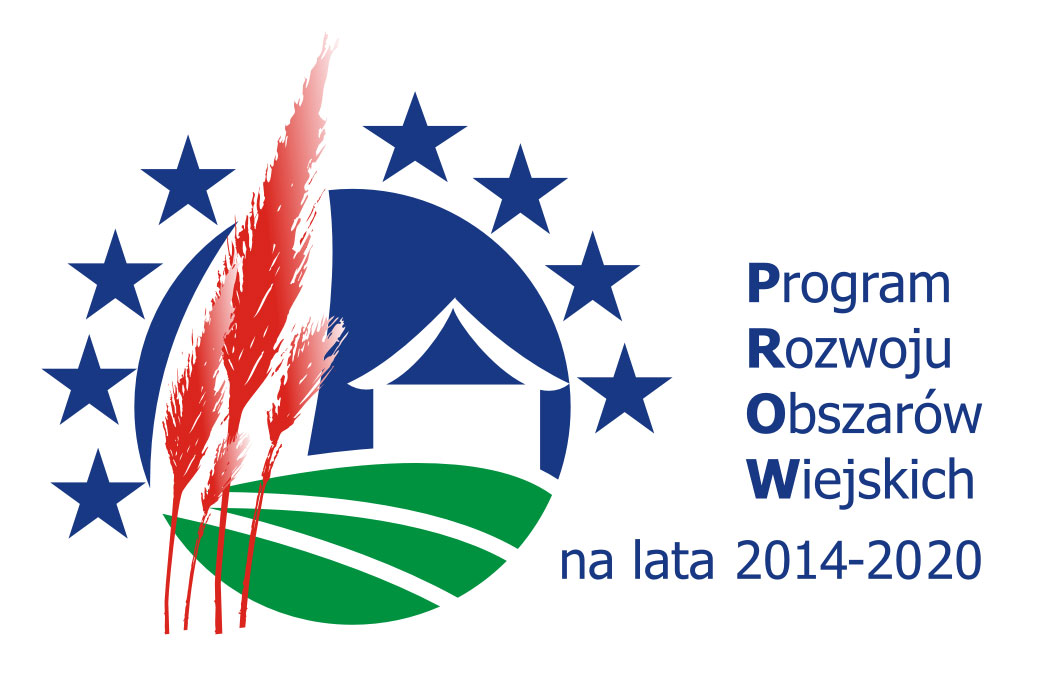 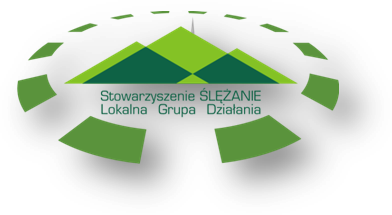 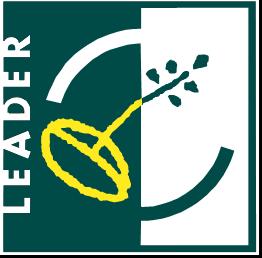 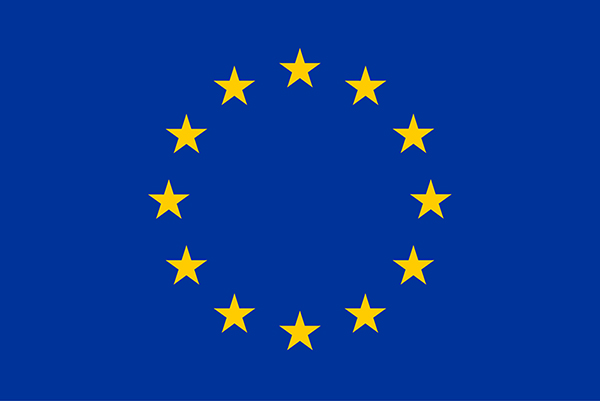 Planowane terminy naborów wniosków
Granty:

Marzec – kwiecień 2018r.
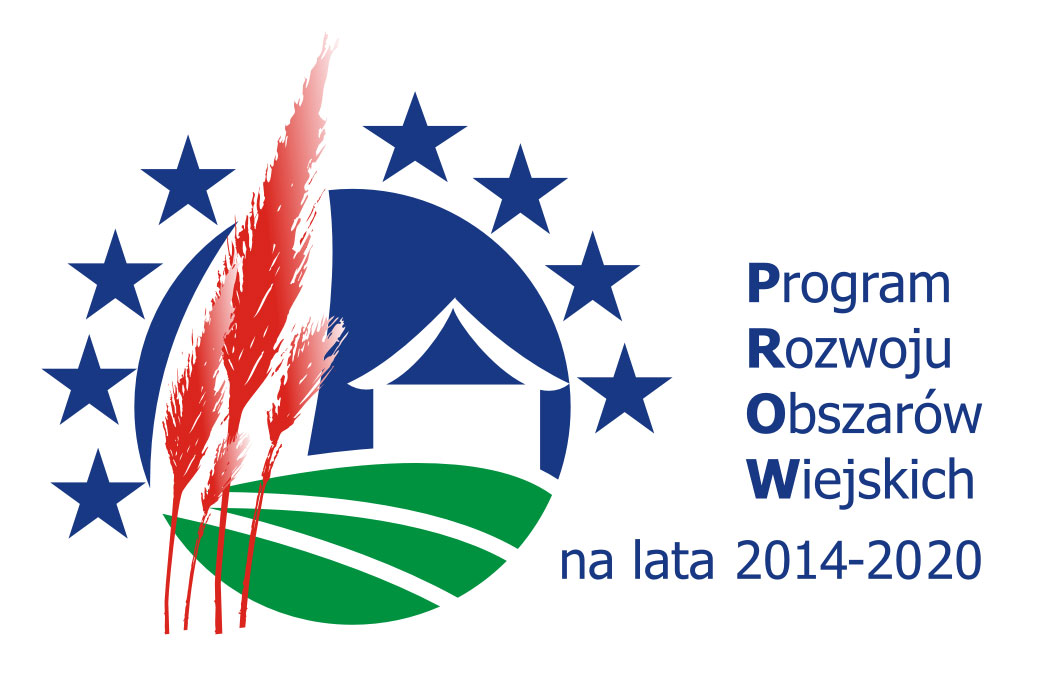 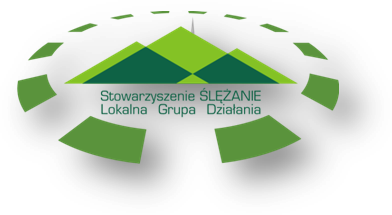 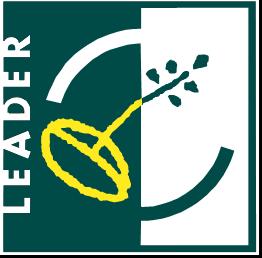 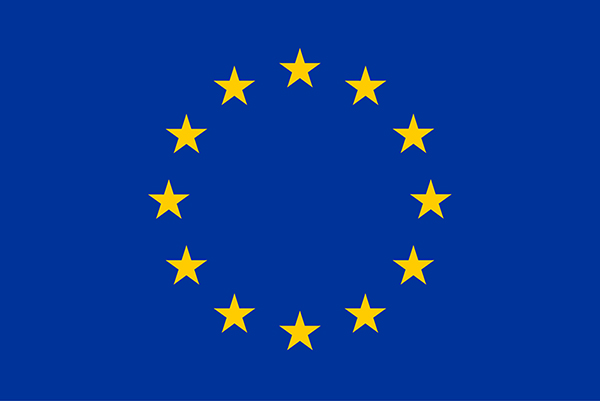 Dziękuję za uwagę
W razie pytań i wątpliwości prosimy o kontakt z Biurem LGD.                                                     Stowarzyszenie "Ślężanie - Lokalna Grupa Działania"ul. Kościuszki 7/9, 55-050 Sobótkatel. 71 31 62 171,  e-mail info@sleza.plwww.slezanie.eu
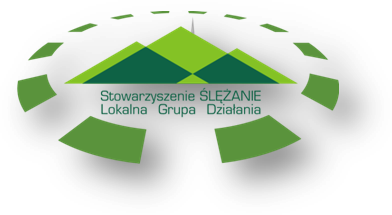